A Perfect Storm: The Collision of Tropical Cyclones,
Climate Change and Coastal Population Growth
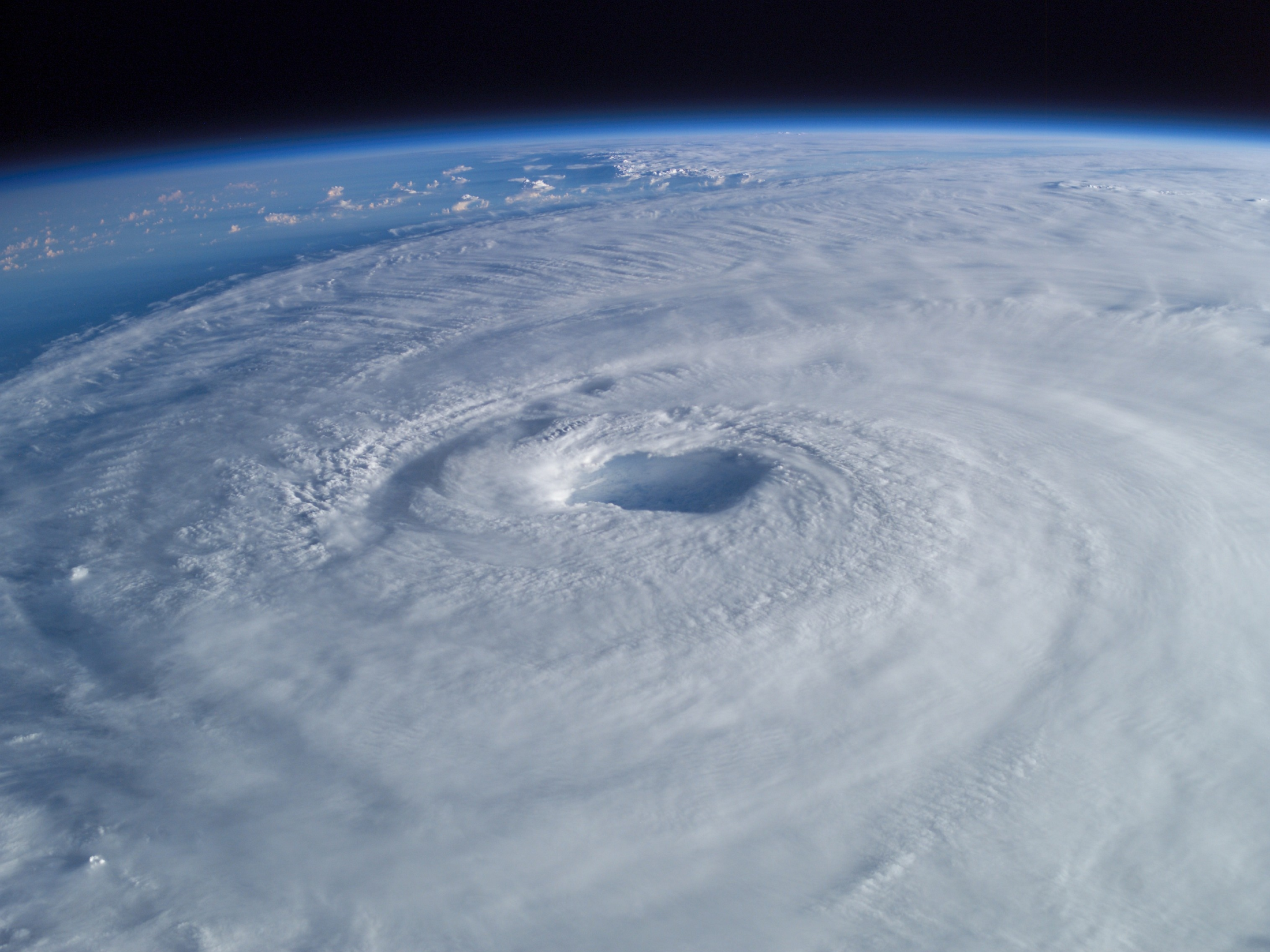 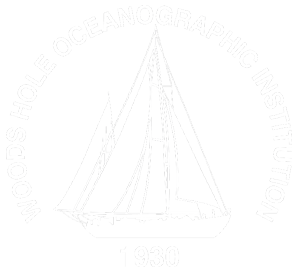 Jeff Donnelly
Woods Hole Oceanographic Institution
What is a tropical cyclone?
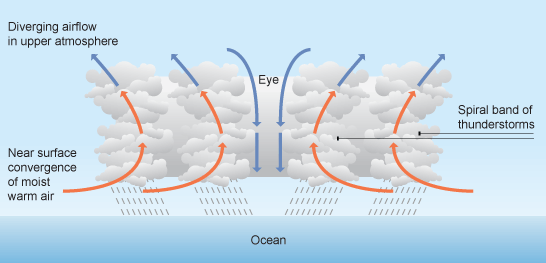 Conditions for genesis
Warm tropical waters > 26oC, 80oF
Minimal Wind Shear Aloft
Prior disturbance
Coriolis Deflection
Where do they occur?
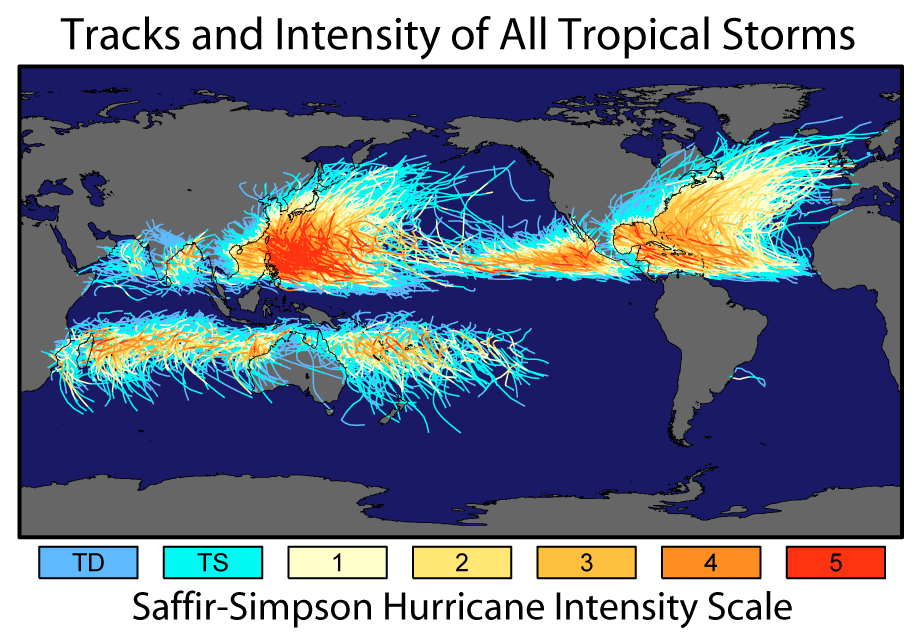 Intensity
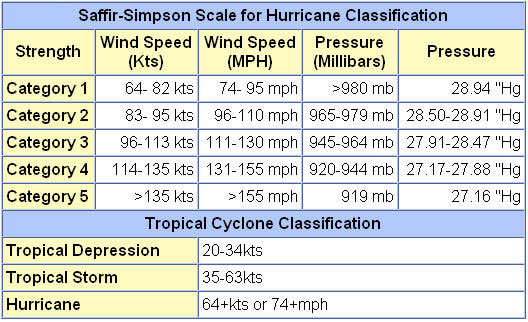 Tropical cyclones come in different sizes
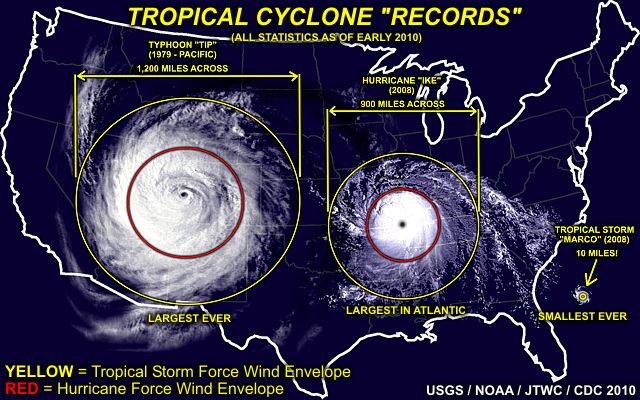 The instrumental record in the Atlantic
The NOAA “Best Track” Data
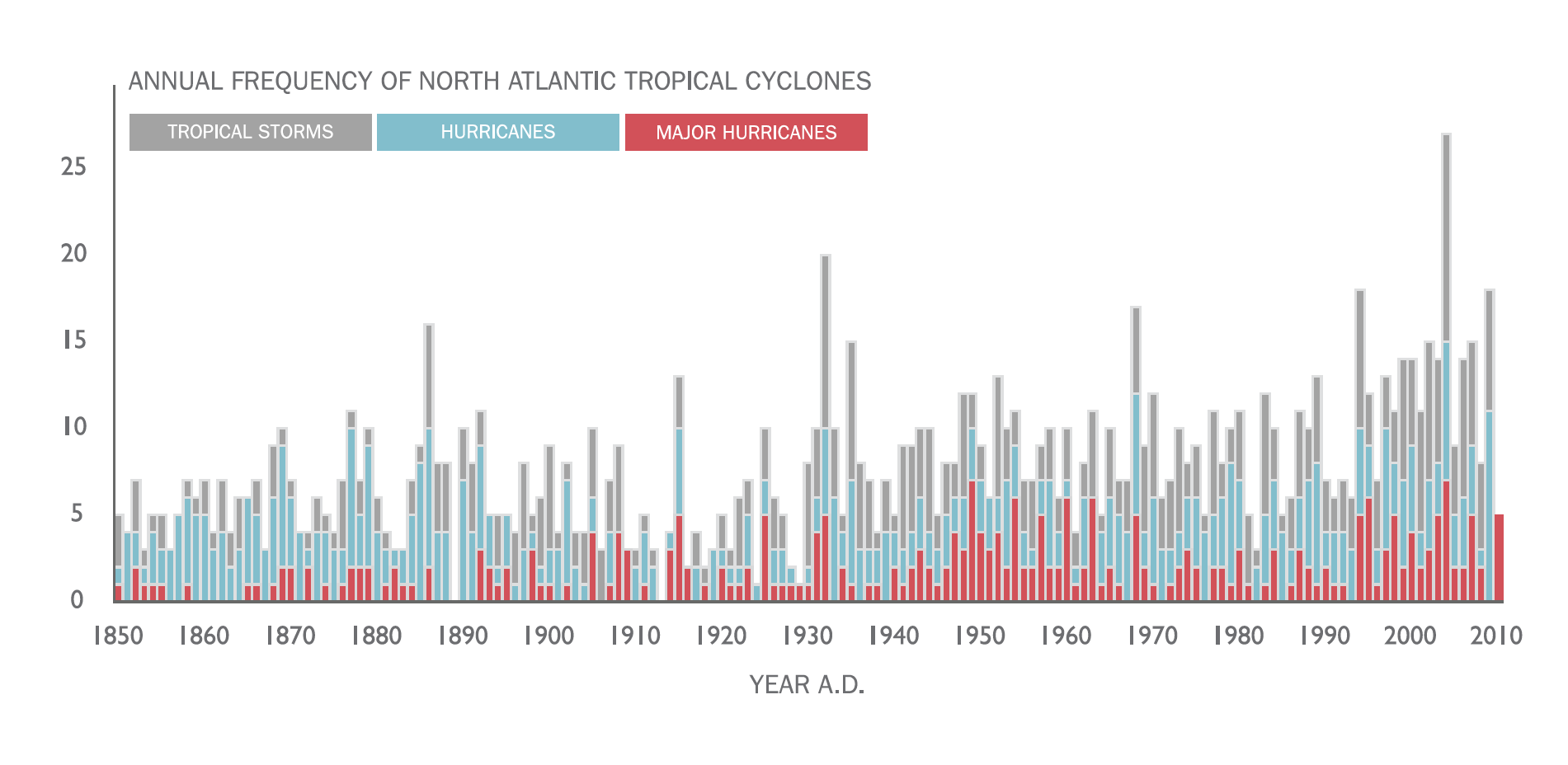 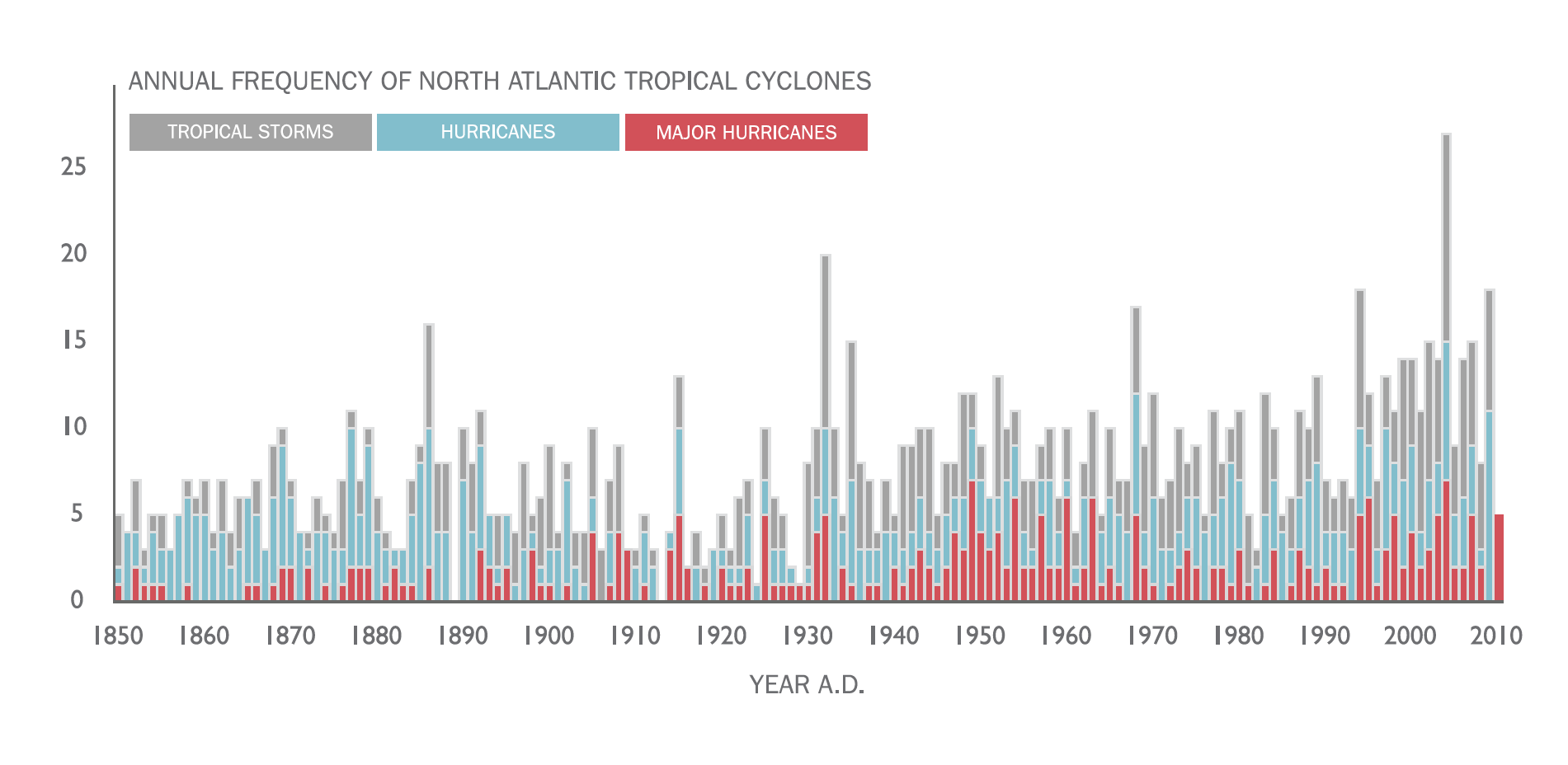 [Speaker Notes: - Apparent increase in the number of storms recorded.
- Actual trend in storm activity?
Increased ability to detect all storms?
Instrumental Record too short -- need for longer records-- sediment archives provide a valuable tool for extending modern climate records]
Historical Impacts of Tropical Cyclones
Divine Wind (Kamikaze)
typhoons of 1274 and 1281
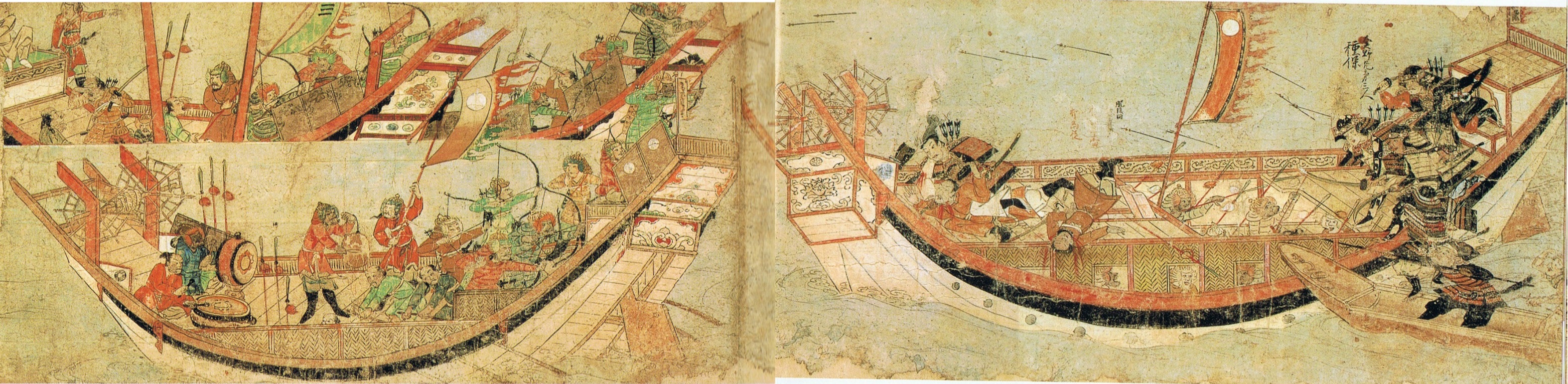 Kublai Khan
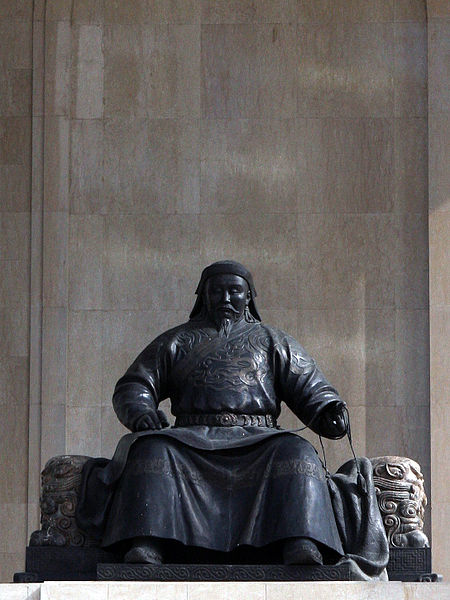 Woodruff et al., 2009 QSR
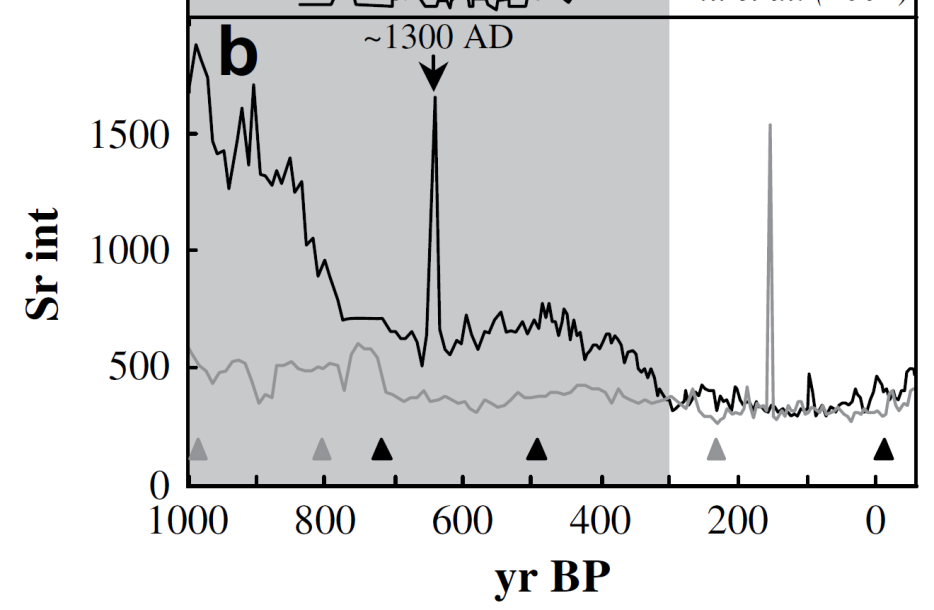 Bay of Bengal Cyclone Tragedies
1737 - 300,000-350,000 fatalities

1876 - 100,000 fatalities

1897 - 175,000 fatalities

1942 - 40,000 fatalities

1963 - 22,000 fatalities

1965 - 60,000 fatalities

1970 - 300,000-500,000 fatalities 
(contributed to civil war and eventually Bangladesh independence)

1991 - 138,000 fatalities
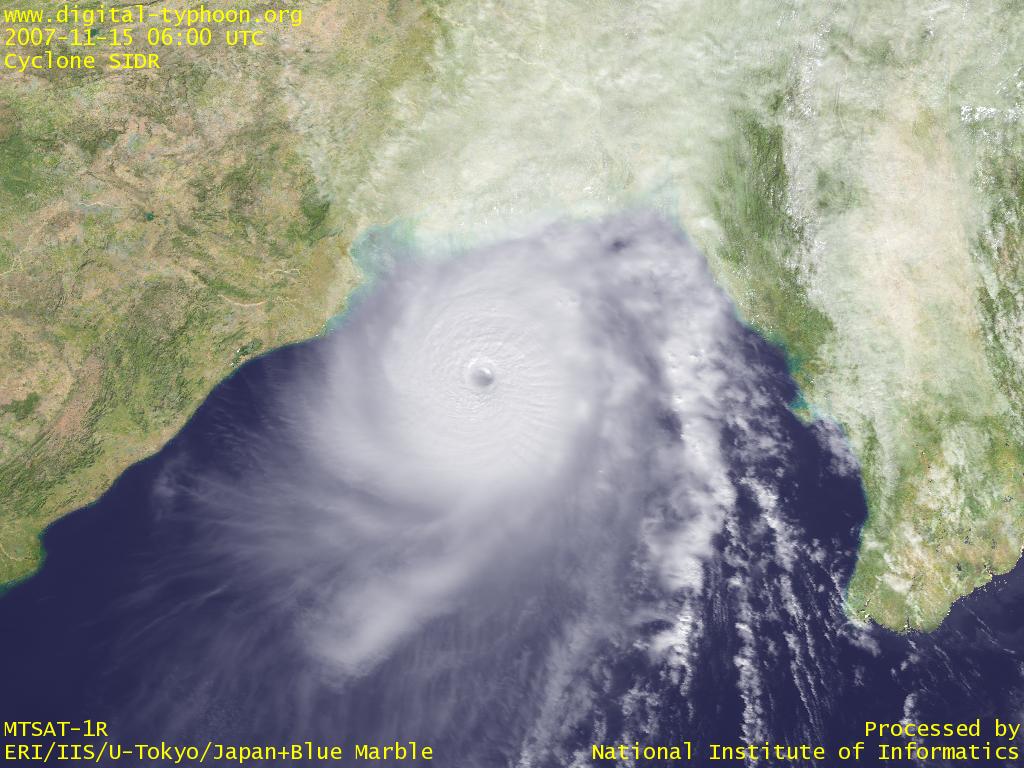 A French Florida?
French assault on St. Augustine Florida thwarted
by Hurricane in 1565 CE
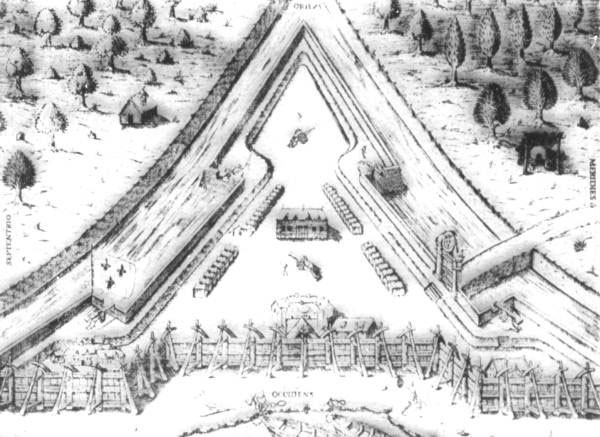 Fort Caroline (Jacksonville), FL
Infamous Atlantic Hurricanes
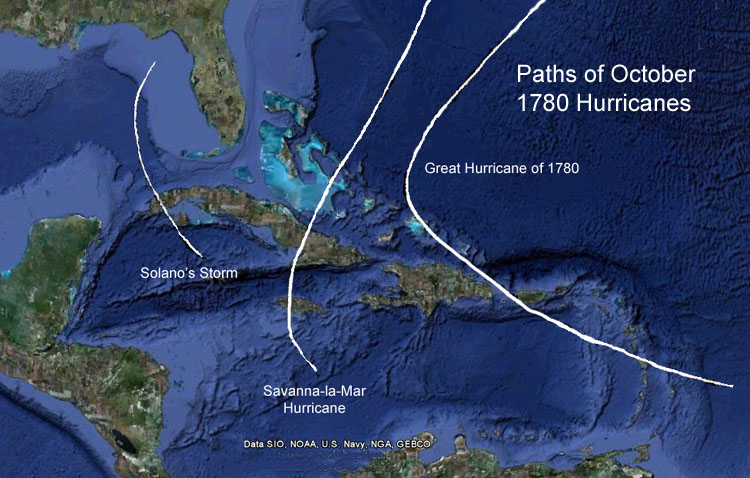 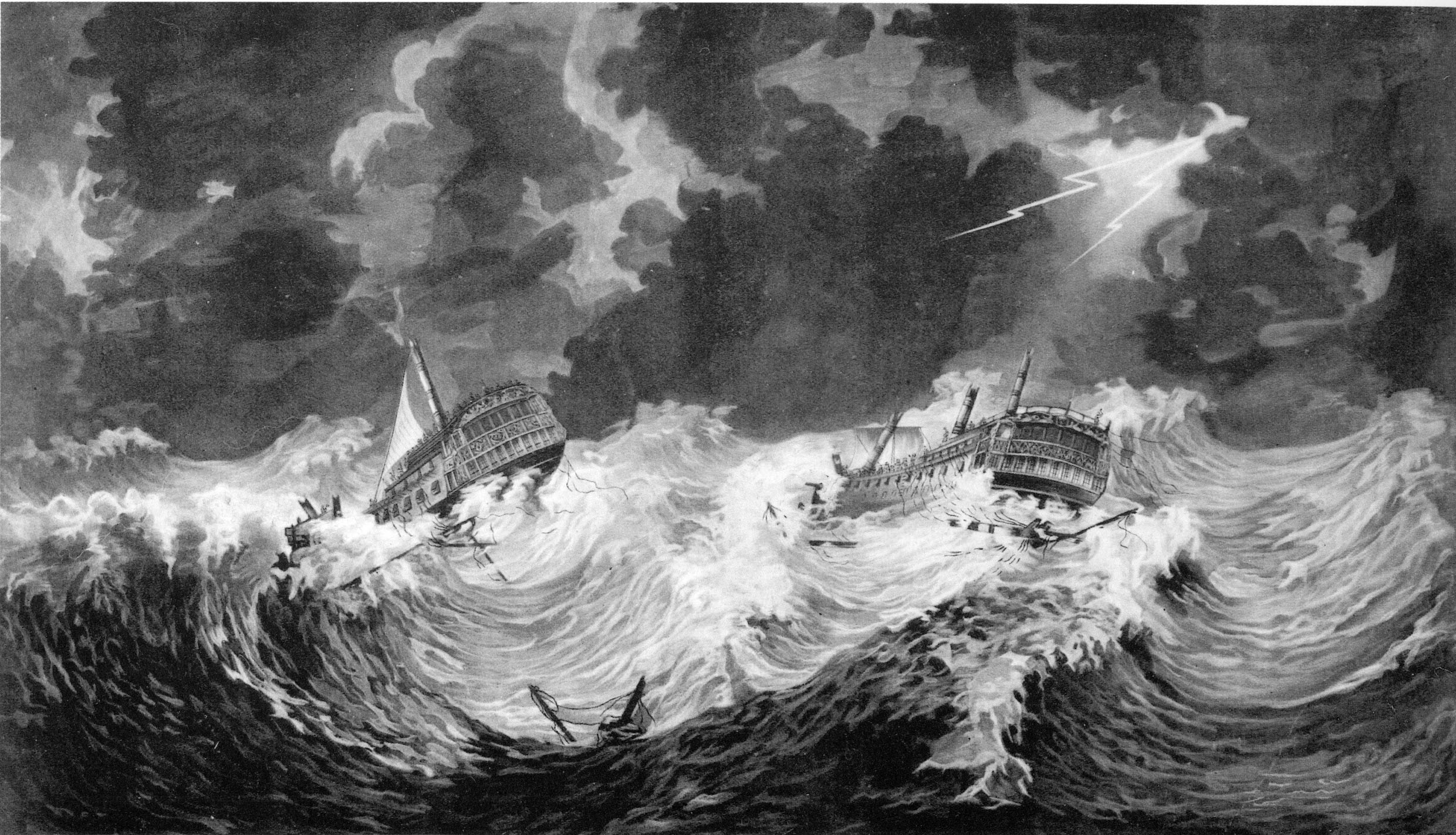 HMS Hector and HMS Bristol by William Elliott
More than 23,000 fatalities
in Great Hurricane of 1780
Infamous Atlantic Hurricanes
1900 Galveston, TX Hurricane
 Category 4 at landfall
5,000-12,000 fatalities
No warning – weather service predicted track along eastern seaboard
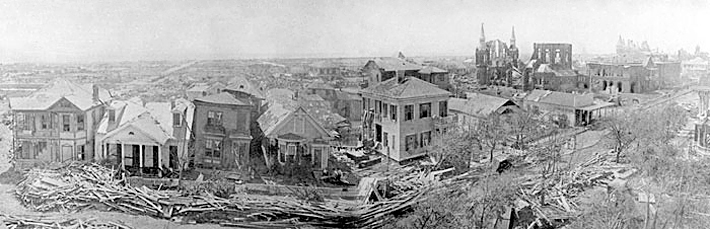 Infamous Atlantic Hurricanes
1928 San Felipe II or Okeechobee Hurricane
 Category 5 in Puerto Rico/Category 4 at FL landfall
Over 4,000 fatalities total 
2,500 at Lake Okeechobee
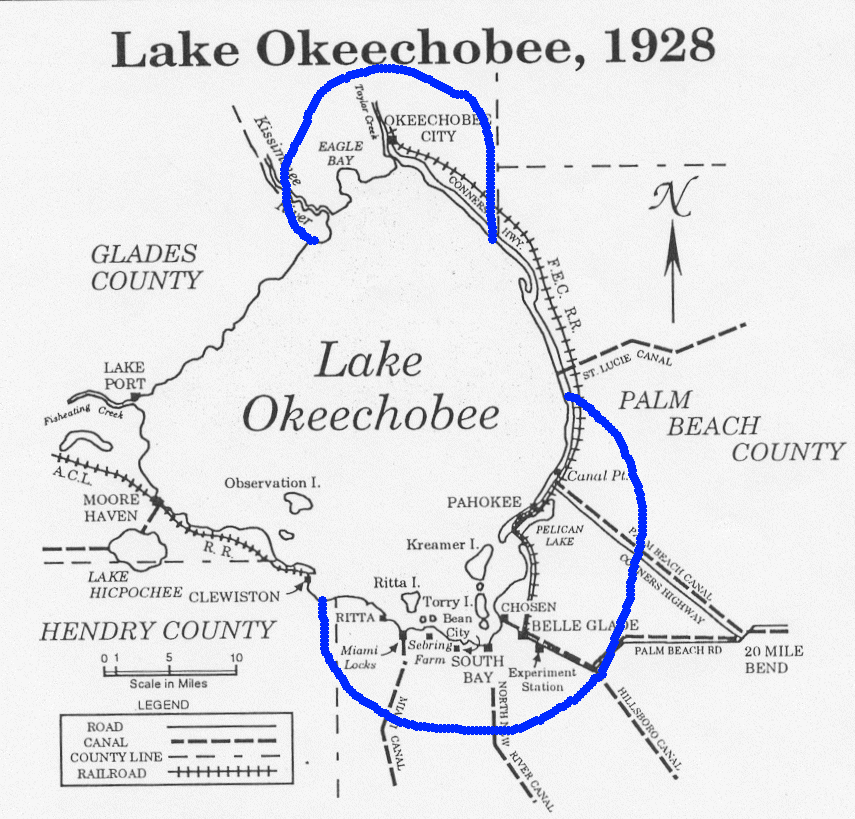 Infamous Atlantic Hurricanes
Hurricane Mitch in 1998
20,000 fatalities (mostly in Honduras)
Made landfall as a cat 1 but dumped nearly a meter of rain
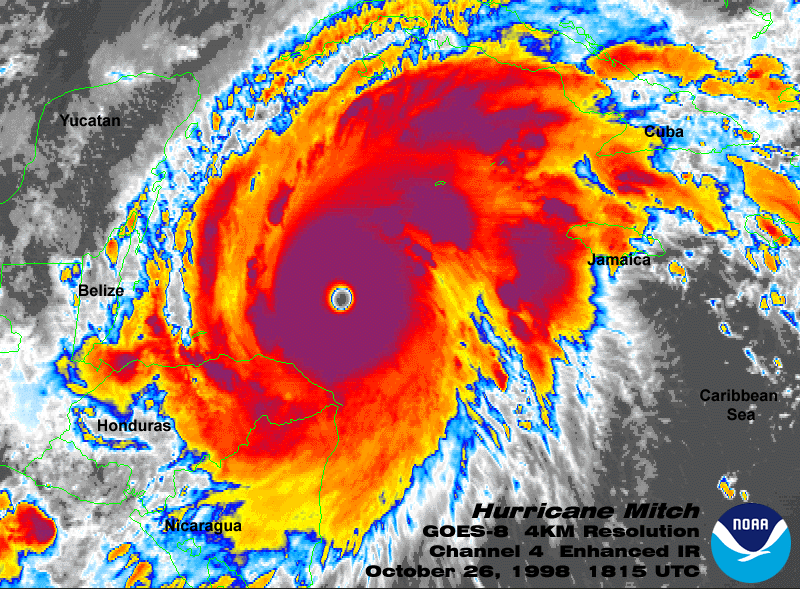 Infamous Atlantic Hurricanes
Hurricane Katrina 2005
1833 fatalities
81 billion dollars of damage
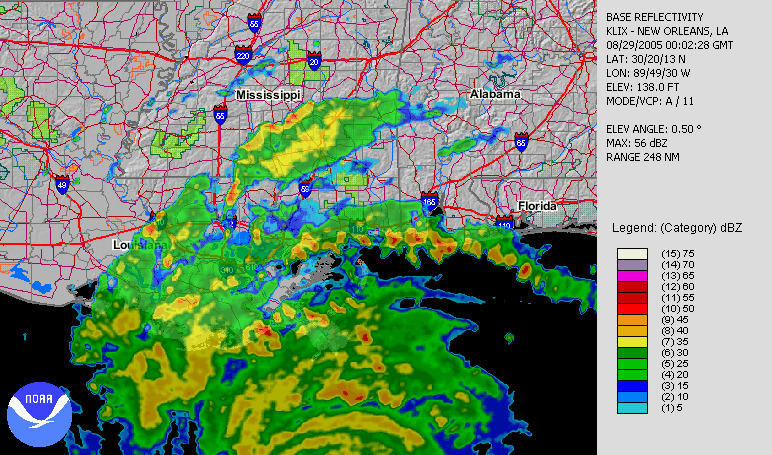 Hurricane Sandy 2012
68 billion in damage
148 fatalities
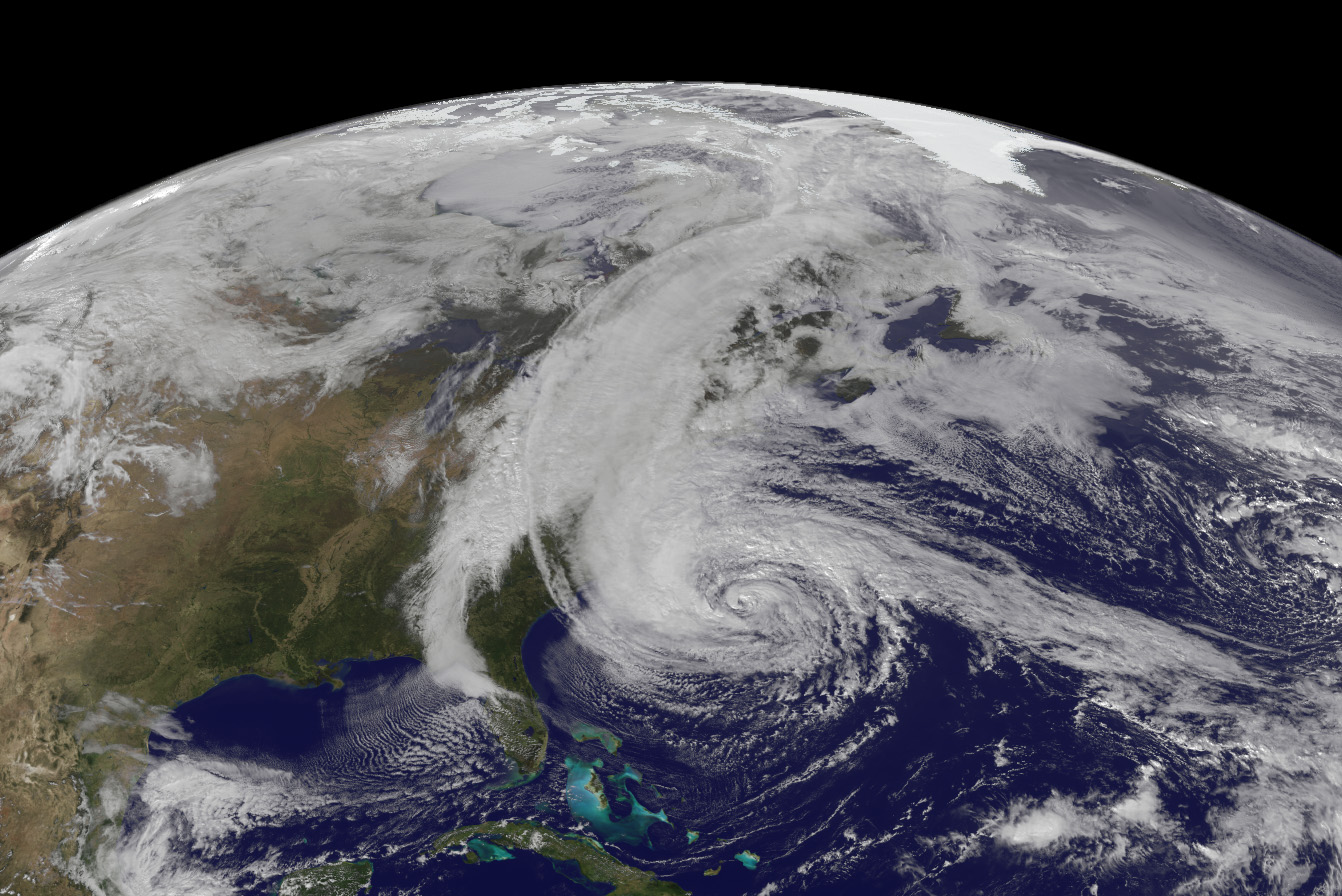 Infamous Atlantic Hurricanes
Hurricane Sandy SLOSH Simulation
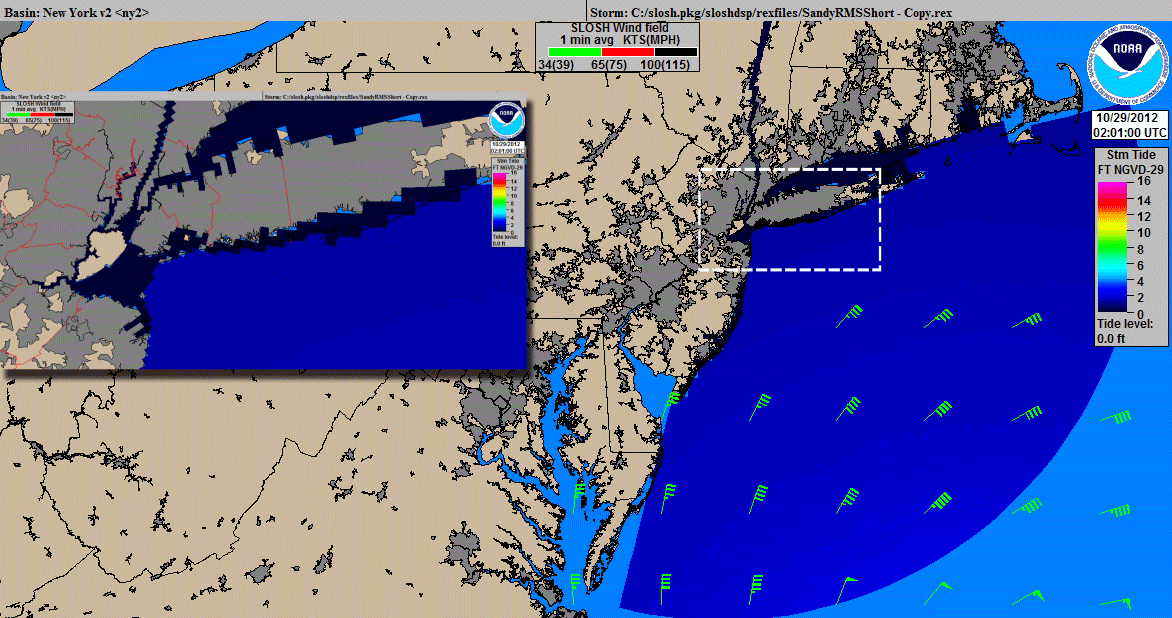 Historical Northeast US Hurricanes
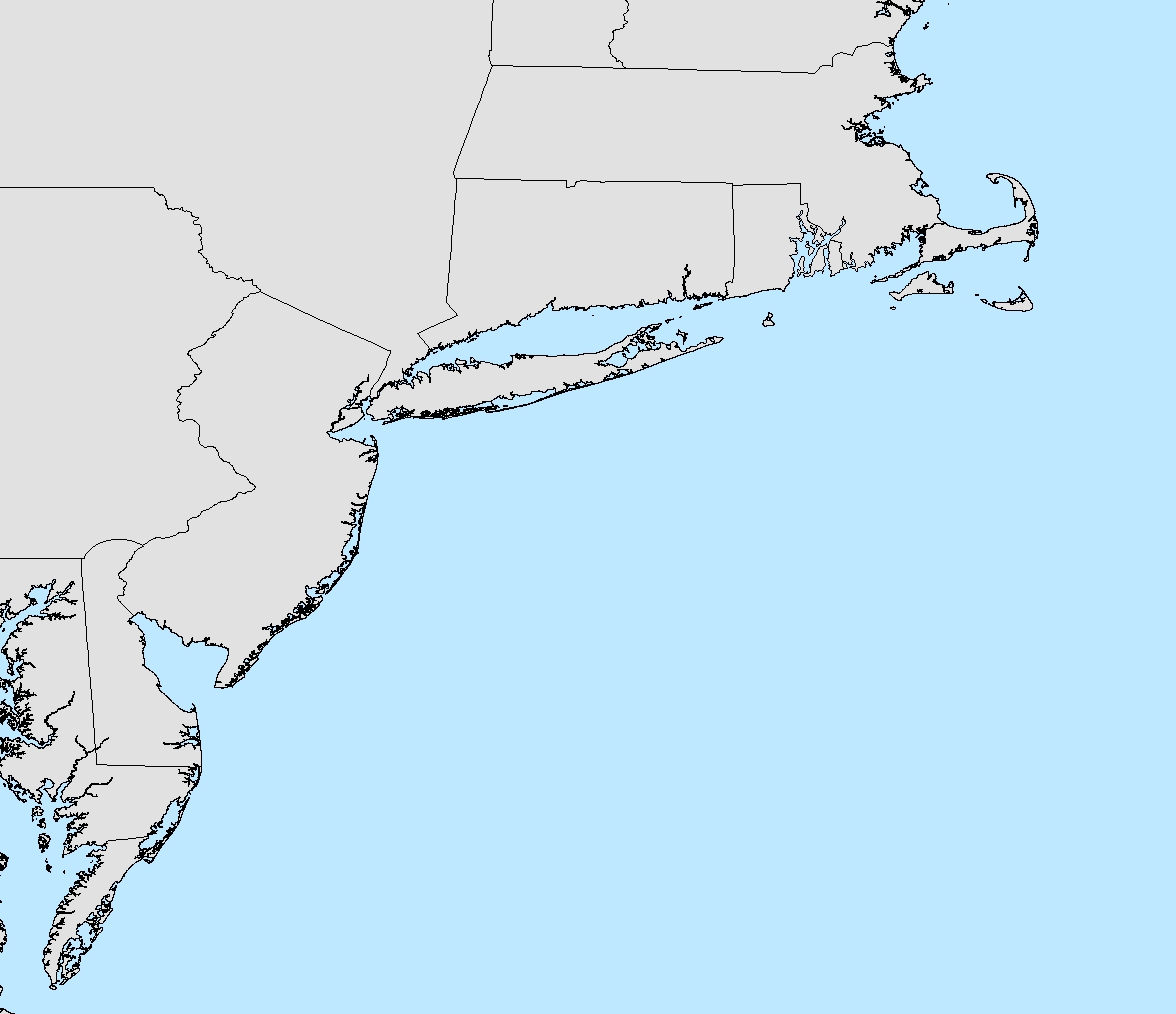 Sandy
Historical Northeast US Hurricanes
1938
1960
1954
1944
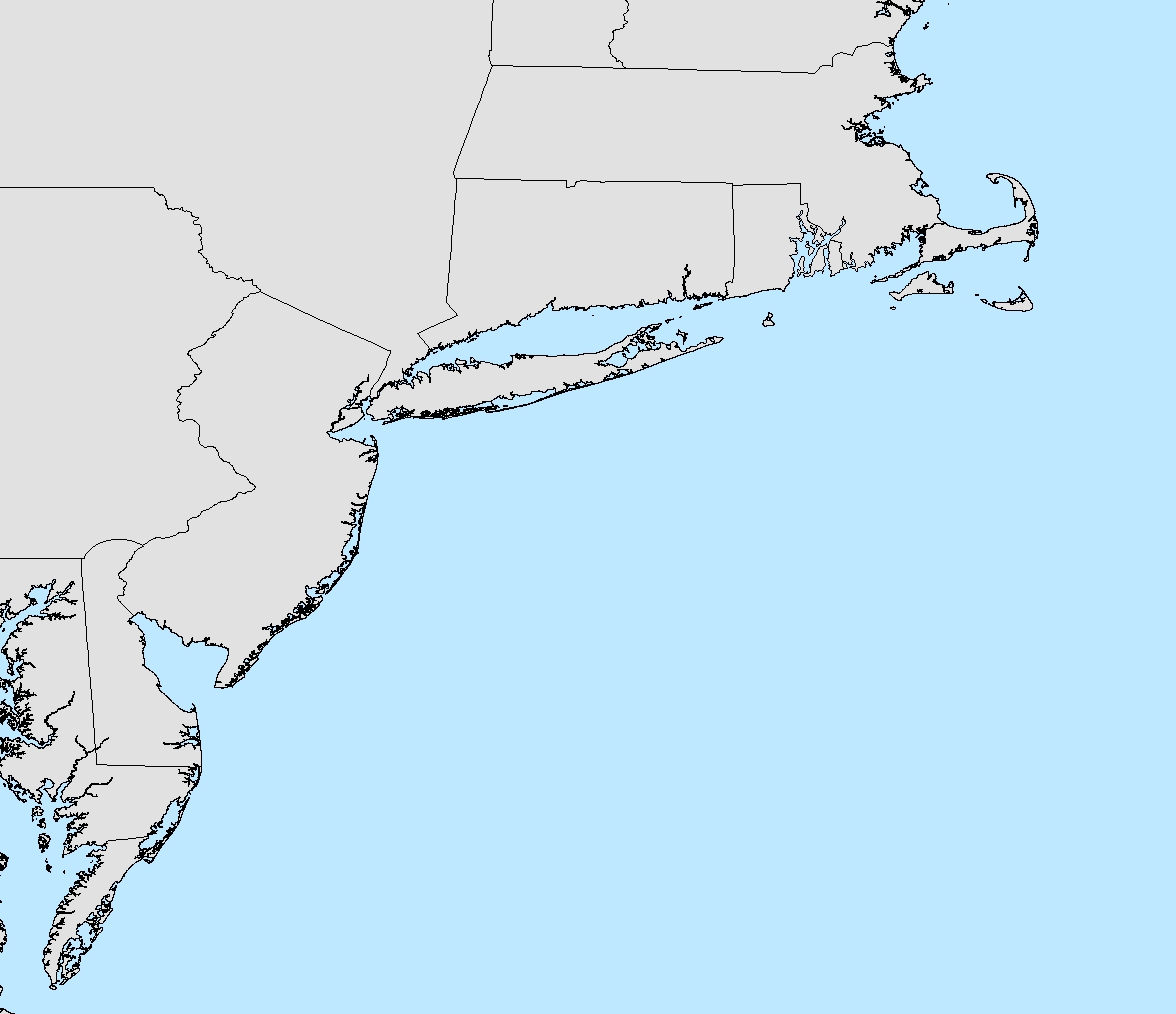 1635
1869
1815
1893
1788
1821
1903
1991
1985
Sandy
1954
1869
Historical Northeast US Hurricanes
1938
1960
1954
1944
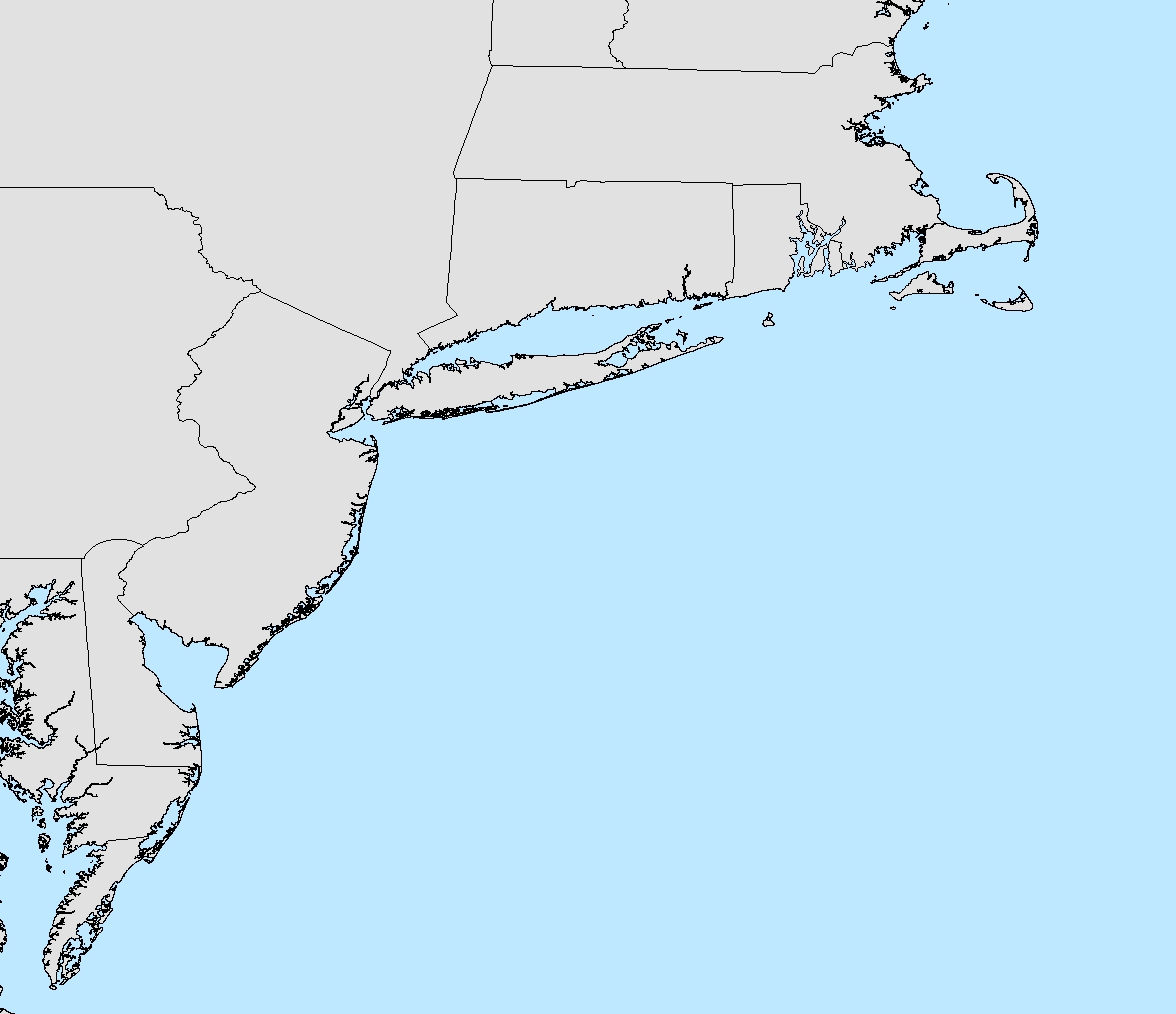 1635
1869
1815
1893
1788
1821
1903
1991
1985
Sandy
1954
1869
1821 Hurricane SLOSH Simulation
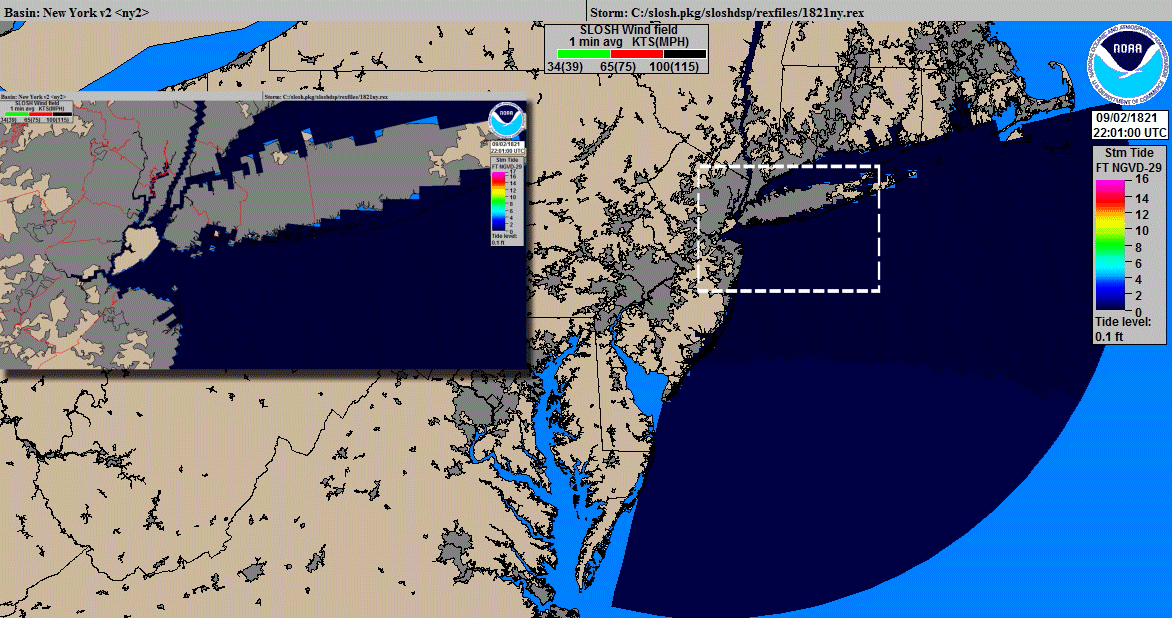 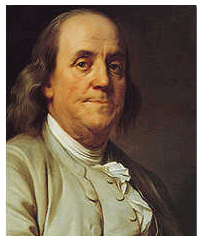 RMW = 46 km
Intensity = 51 m/s (115 MPH)
SLOSH input
Track: ~known
Translation speed: ~known (~65 km/hr (40 MPH))
Radius of maximum winds: ? 
Intensity: ?
Ben Franklin
1706-1790
Though some inferences
can be drawn from damage
1821 Hurricane SLOSH Simulation
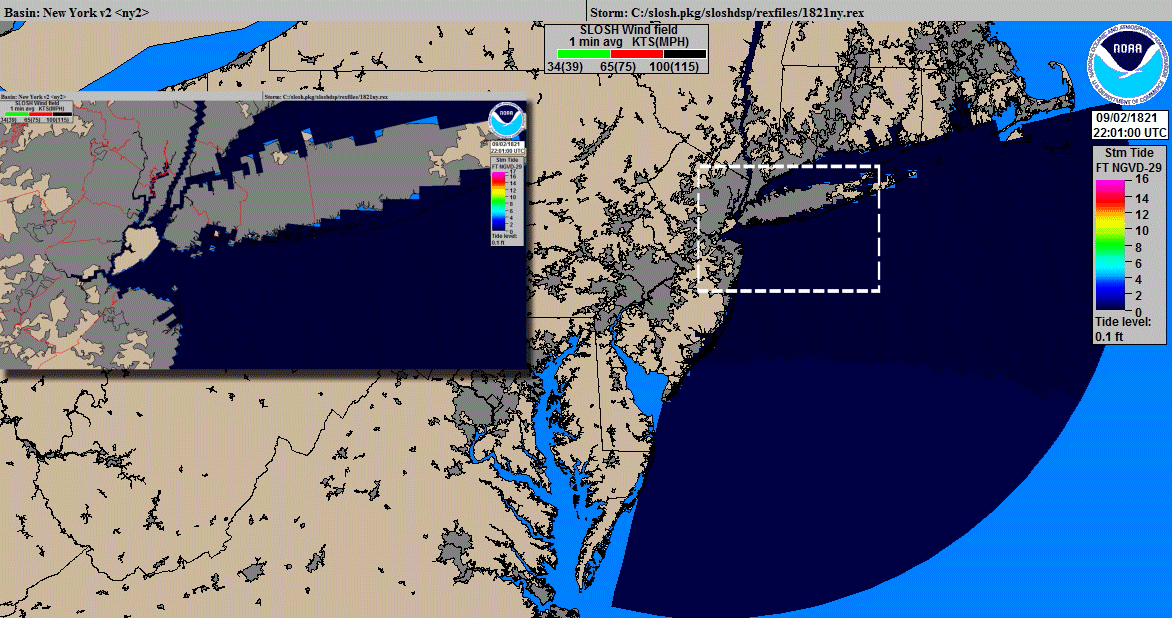 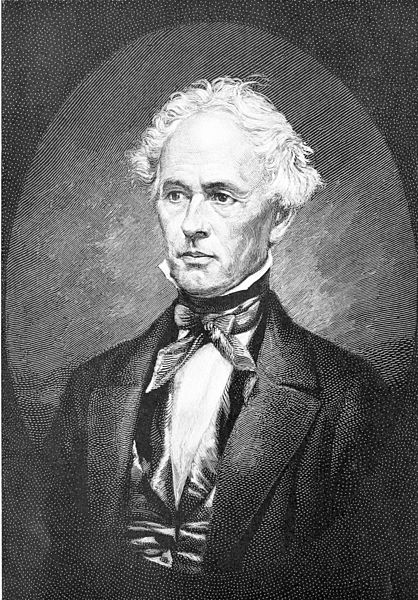 RMW = 46 km
Intensity = 51 m/s (115 MPH)
SLOSH input
Track: ~known
Translation speed: ~known (~65 km/hr (40 MPH))
Radius of maximum winds: ? 
Intensity: ?
William C. Redfield
1789-1857
Though some inferences
can be drawn from damage
1821 Hurricane Storm Tide in NYC
Redfield (1831) - 
Water rose 13 feet (4 m)
in lower Manhattan
15
4
3
10
predicted tide
2
surge+tide
5
1
Water level relative to mean sea level in 1821 (ft)
Water level relative to mean sea level in 1821 (m)
0
0
-1
-5
-2
-3
-10
0:00
4:00
8:00
12:00
16:00
20:00
24:00
Time September 3, 1821
1821 Hurricane vs. Sandy in NYC
1821
Sandy
4
4
predicted tide
3
3
predicted tide
surge+tide
2
surge+tide
2
1
Water level relative to mean sea level in 2012 (m)
1
Water level relative to mean sea level in 1821 (m)
0
0
-1
-1
-2
-2
-3
-3
0:00
4:00
8:00
12:00
16:00
20:00
24:00
0:00
4:00
8:00
12:00
16:00
20:00
24:00
Time October 29, 2012
Time September 3, 1821
1821 Hurricane vs. Sandy in NYC
1821
~4 m of surge
Sandy
~2.75 m of surge
4
4
predicted tide
3
3
predicted tide
surge+tide
2
surge+tide
2
1
Water level relative to mean sea level in 2012 (m)
1
Water level relative to mean sea level in 1821 (m)
0
0
-1
-1
-2
-2
-3
-3
0:00
4:00
8:00
12:00
16:00
20:00
24:00
0:00
4:00
8:00
12:00
16:00
20:00
24:00
Time October 29, 2012
Time September 3, 1821
Storm tides in lower Manhattan
4
3
Hurricanes
Winter Storm
2
1
Maximum Water Level above MSL (m)
0
1984
1985
1996
1788
1821
1953
1960
1961
1968
1991
1993
1996
1893
1938
1960
1962
1987
1966
1944
1950
1992
2012
Date
Storm tides in lower Manhattan
If 1821 hit at high tide
4
If Sandy hit at low tide
3
Hurricanes
Winter Storm
2
1
Maximum Water Level above MSL (m)
0
1984
1985
1996
1788
1821
1953
1960
1961
1968
1991
1993
1996
1893
1938
1960
1962
1987
1966
1944
1950
1992
2012
Date
Hurricane Sandy Storm Tide
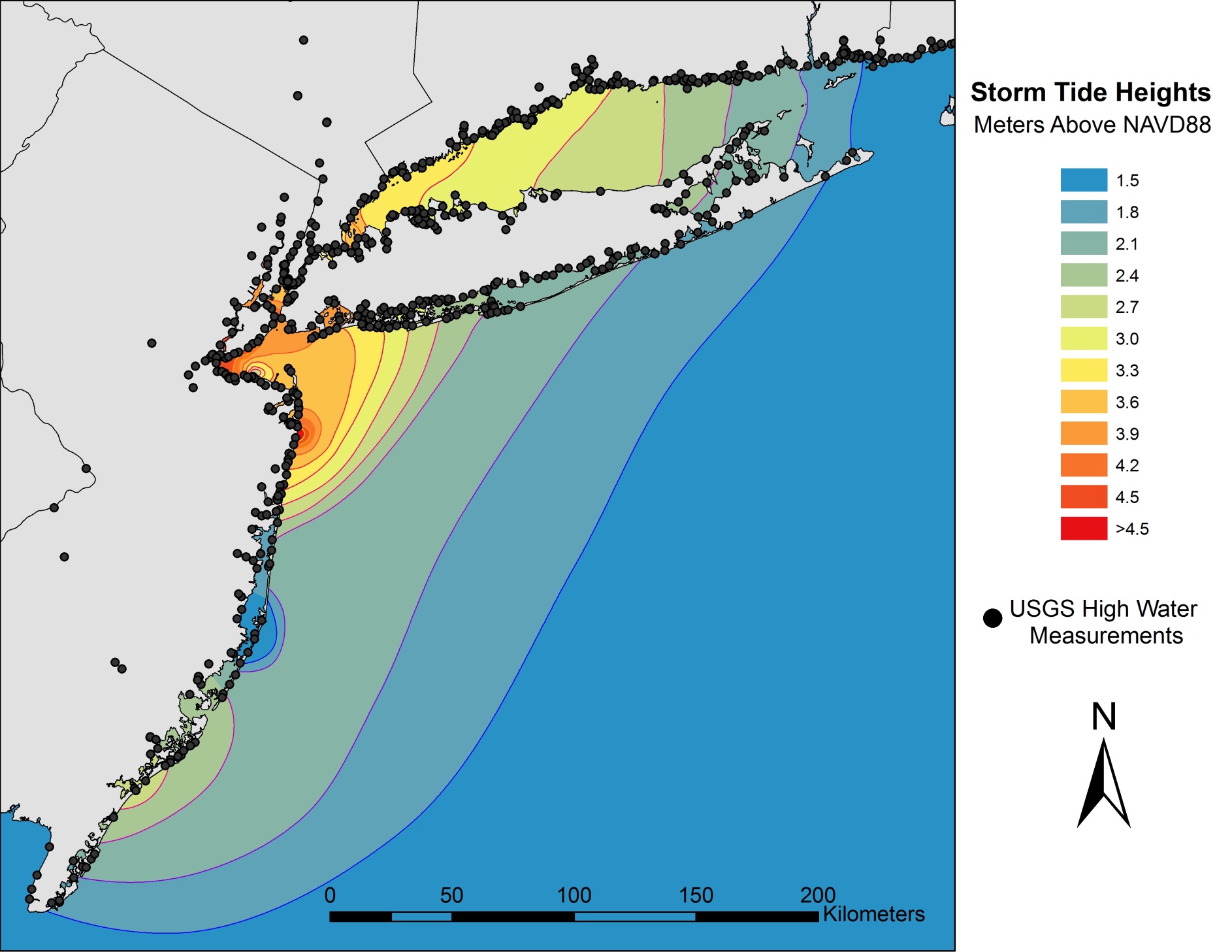 Hurricane Sandy Storm Tide
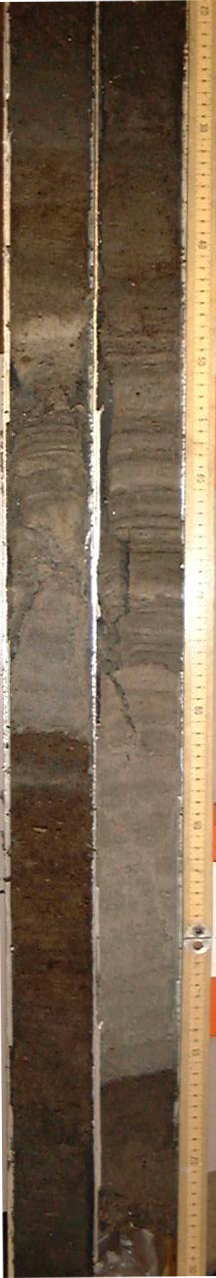 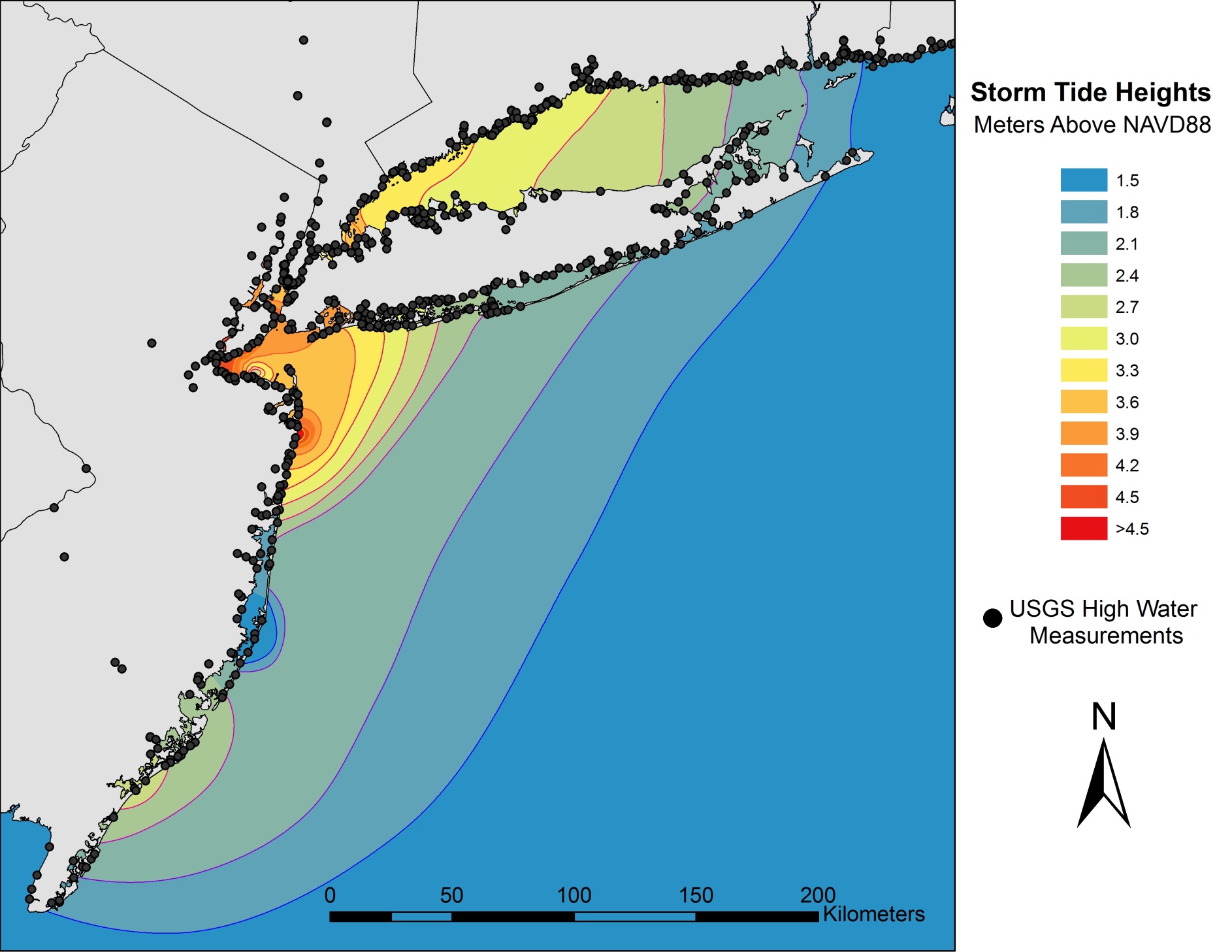 1821
1788
Hurricane Sandy Storm Tide
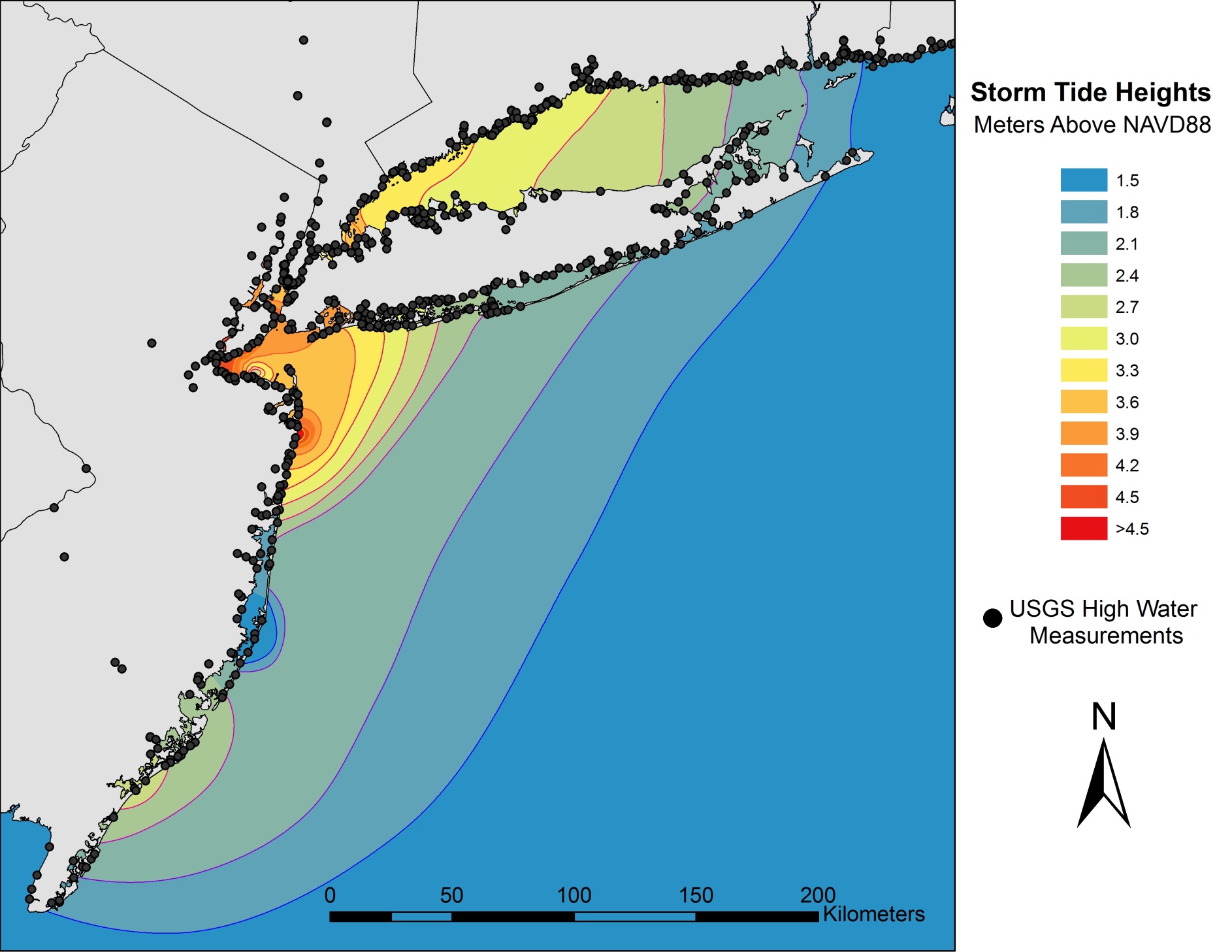 Hurricane Sandy Storm Tide
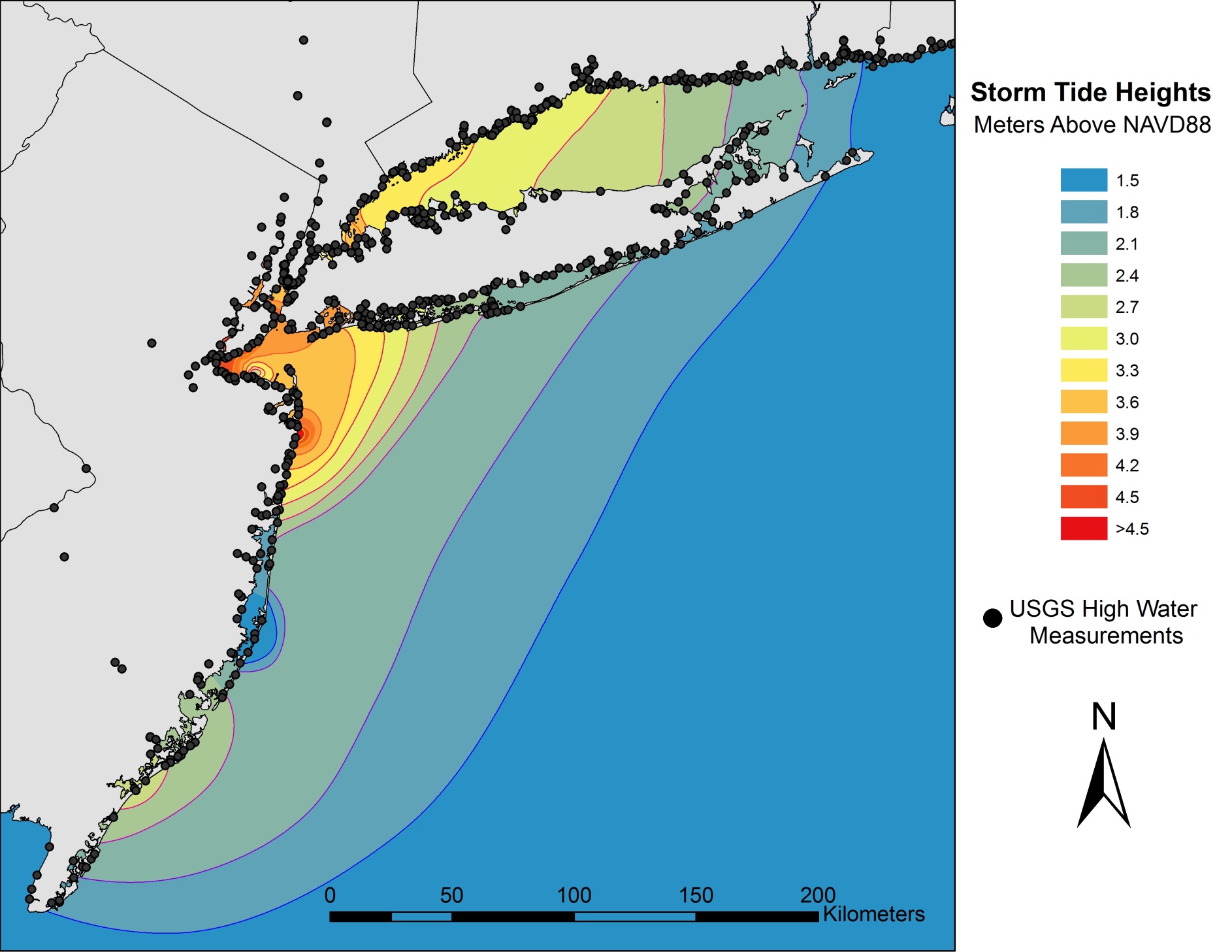 Long Beach
Long Beach Washover
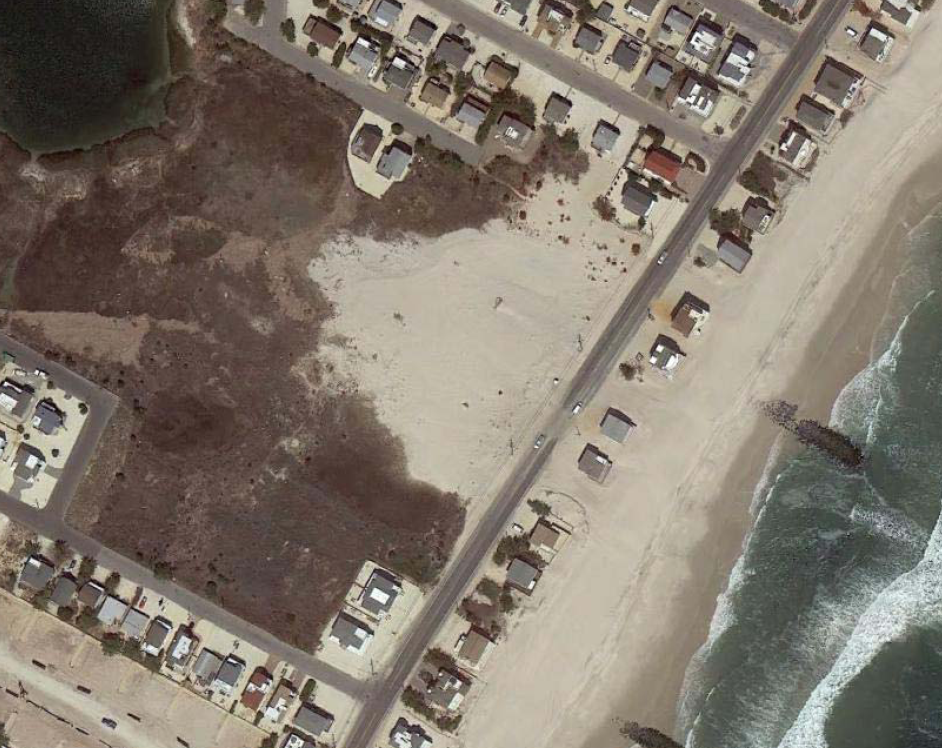 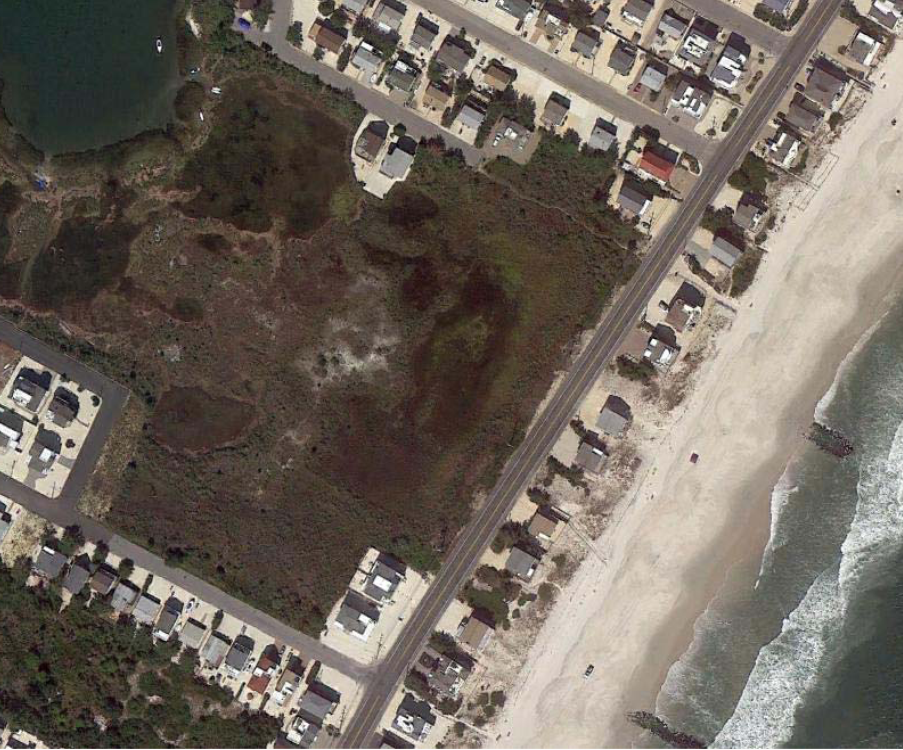 Post Sandy
Pre Sandy
Long Beach Washover
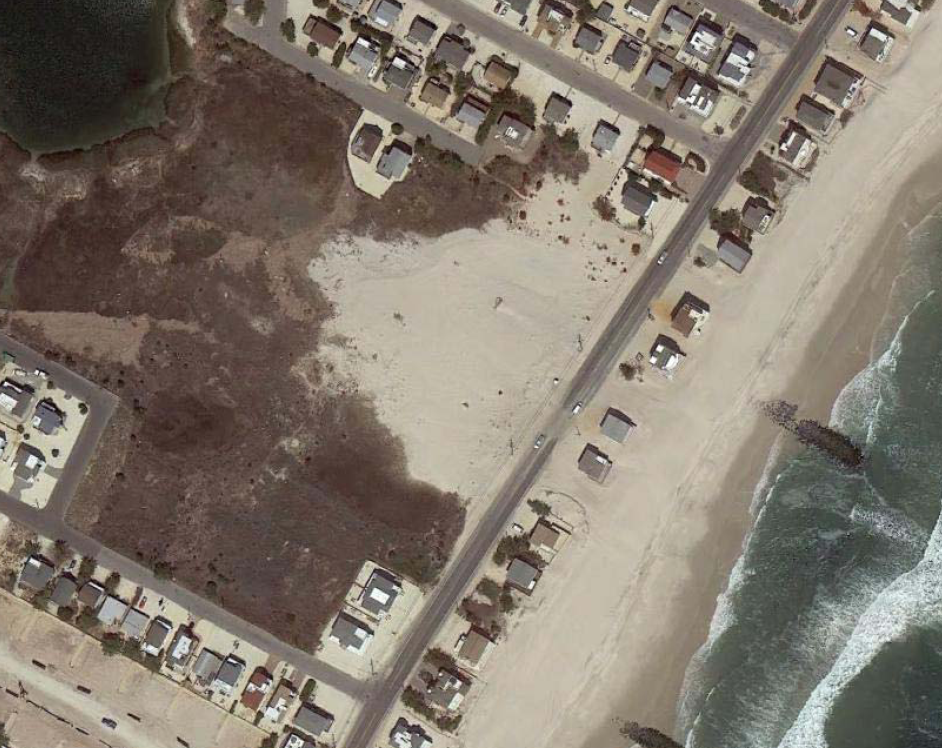 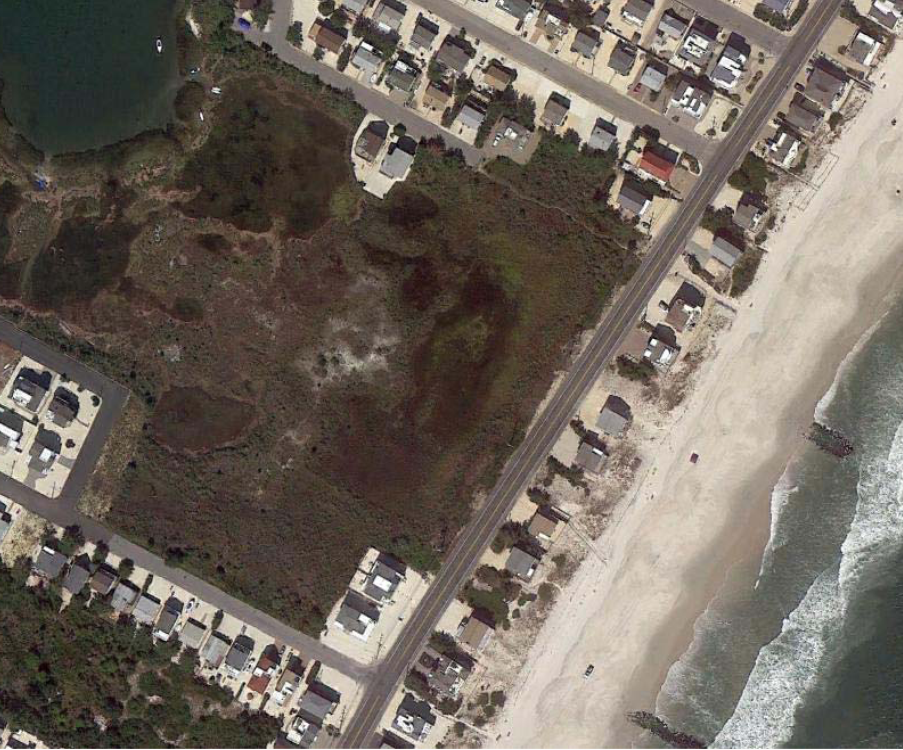 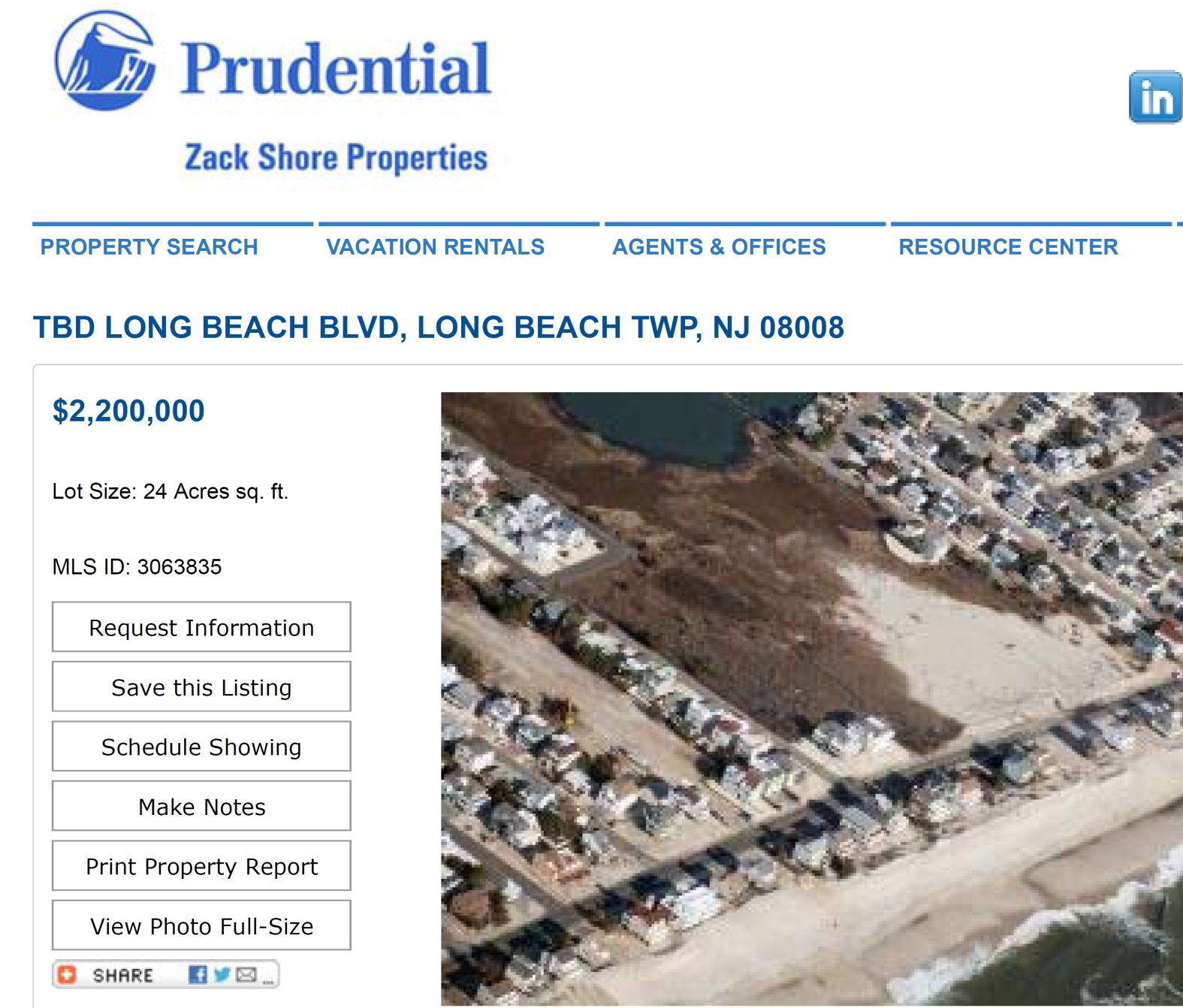 Why so little sediment transport?
Sandy left little sedimentary evidence of her passage
in the 13 of 14 sites surveyed
Why so little sediment transport?
Sandy left little sedimentary evidence of her passage
in the 13 of 14 sites surveyed

Possible explanations

Change in sediment availability

Change in coastal geometry or armoring of coast

Character of storm insufficient for wide-spread
sediment transport
	Relatively low wave heights?
	Relatively low rate of water level rise?
Why so little sediment transport?
Sandy left little sedimentary evidence of her passage
in the 13 of 14 sites surveyed

Possible explanations

Change in sediment availability

Change in coastal geometry or armoring of coast

Character of storm insufficient for wide-spread
sediment transport
	Relatively low wave heights?
	Relatively low rate of water level rise?

Future work: hindcast wave/surge simulations of
historic storms (e.g., 1821) using ADCIRC/SWAN
and modeling sediment transport
Why so much damage from Sandy?
Why so much damage from Sandy?
Future home of
Atlantic City (ca. 1833)
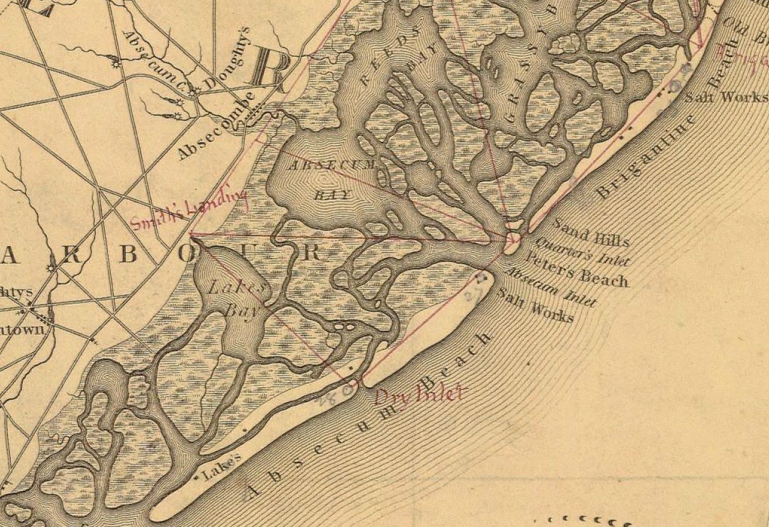 today
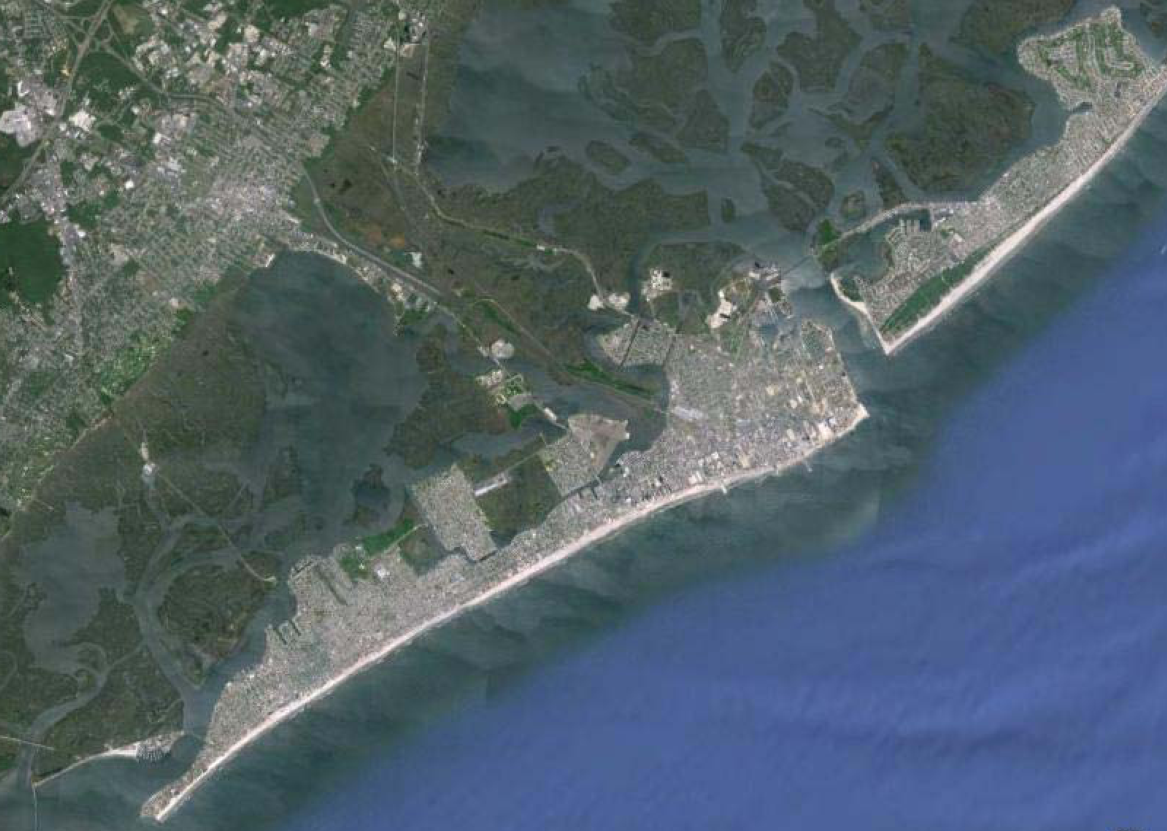 Why so much damage from Sandy?
Population growth
in NJ coastal counties
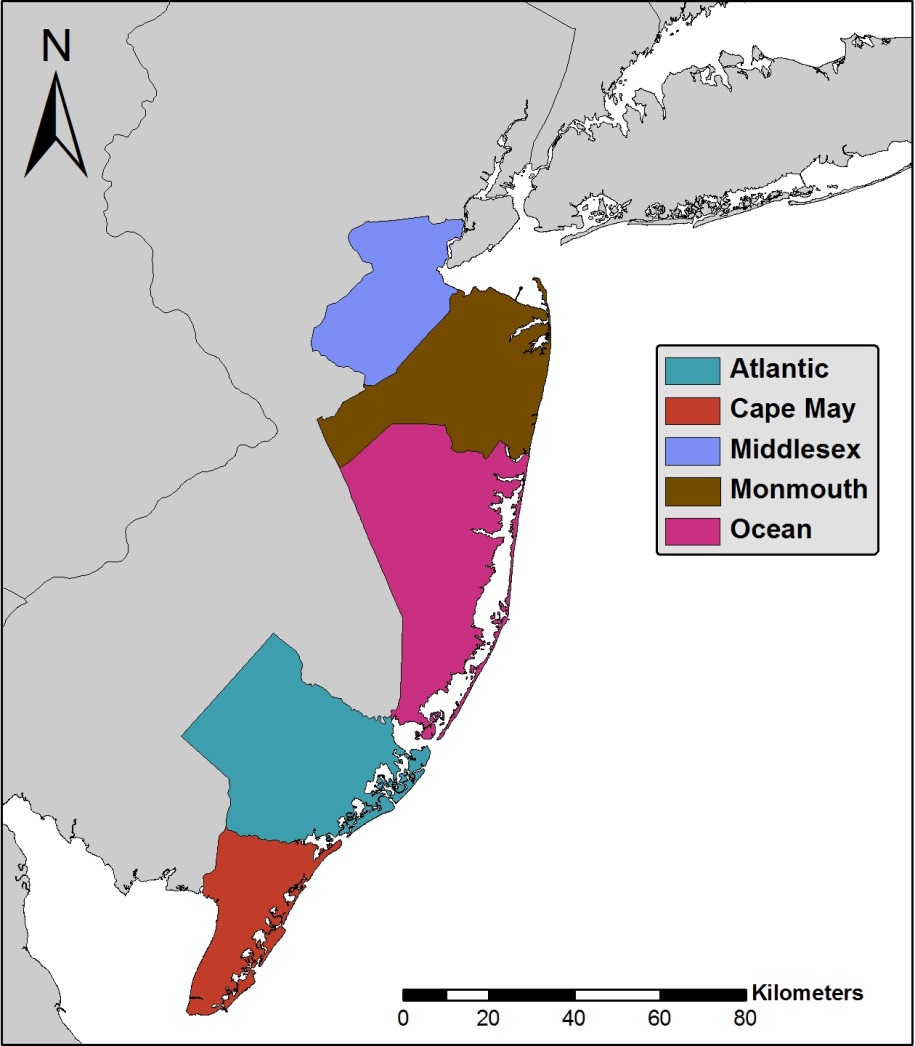 1000000
Atlantic
900000
Cape May
800000
Middlesex
Monmouth
700000
Ocean
600000
Population
500000
400000
300000
200000
100000
0
1821
1893
1800
1850
1900
1950
2000
Year
Source: New Jersey Department of Labor and Workforce Development
1900-2013 US Hurricane Damage in 2005 USD
200
150
Damage (billions of 2005 USD)
100
50
0
1901
1906
1911
1916
1920
1928
1933
1936
1941
1944
1947
1950
1953
1956
1959
1962
1965
1968
1971
1974
1977
1980
1983
1986
1989
1992
1995
1998
2001
2004
year
From Pielke et al., 2008
1900-2013 US Hurricane Damage in 2005 USD
But what if these storms were to strike today?
200
150
Damage (billions of 2005 USD)
100
50
0
1901
1906
1911
1916
1920
1928
1933
1936
1941
1944
1947
1950
1953
1956
1959
1962
1965
1968
1971
1974
1977
1980
1983
1986
1989
1992
1995
1998
2001
2004
year
From Pielke et al., 2008
1900-2013 US Hurricane Damage in 2005 USD
Damage accounting for increased wealth and population
200
150
Damage (billions of 2005 USD)
100
50
0
1901
1906
1911
1916
1920
1928
1933
1936
1941
1944
1947
1950
1953
1956
1959
1962
1965
1968
1971
1974
1977
1980
1983
1986
1989
1992
1995
1998
2001
2004
year
From Pielke et al., 2008
1900-2013 US Hurricane Damage in 2005 USD
Damage accounting for increased wealth and population
200
1926 Miami
2005 season
150
1900 Galveston
1915 Galveston
Damage (billions of 2005 USD)
100
1992 Andrew
Sandy
1938 New England
2004 season
50
0
1901
1906
1911
1916
1920
1928
1933
1936
1941
1944
1947
1950
1953
1956
1959
1962
1965
1968
1971
1974
1977
1980
1983
1986
1989
1992
1995
1998
2001
2004
year
From Pielke et al., 2008
Sea-Level Rise
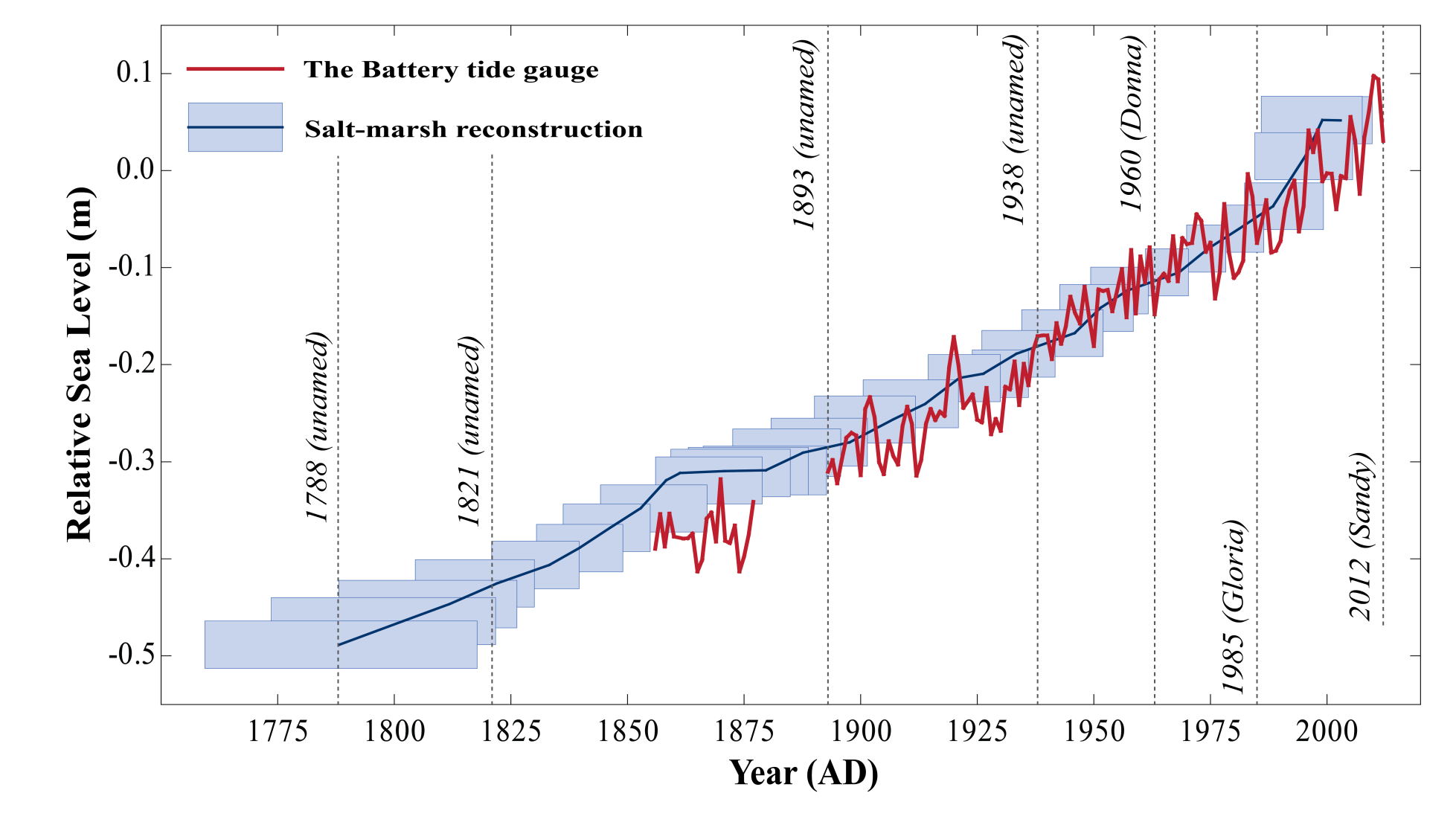 0.5
0
feet
-0.5
-1
-1.5
From Kemp and Horton, 2013 Journal of Quaternary Science
Sedimentary Records of Hurricane Strikes
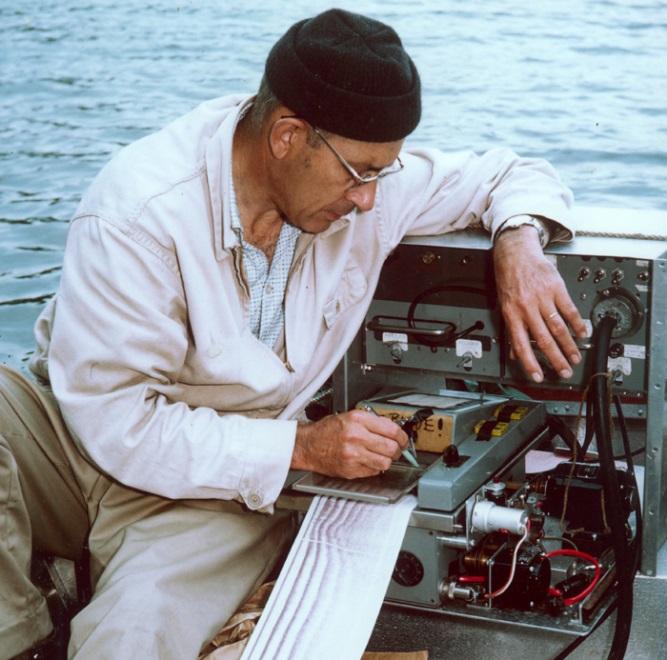 K.O. Emery
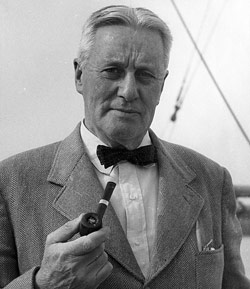 Alfred C.
Redfield
Sedimentary Records of Hurricane Strikes
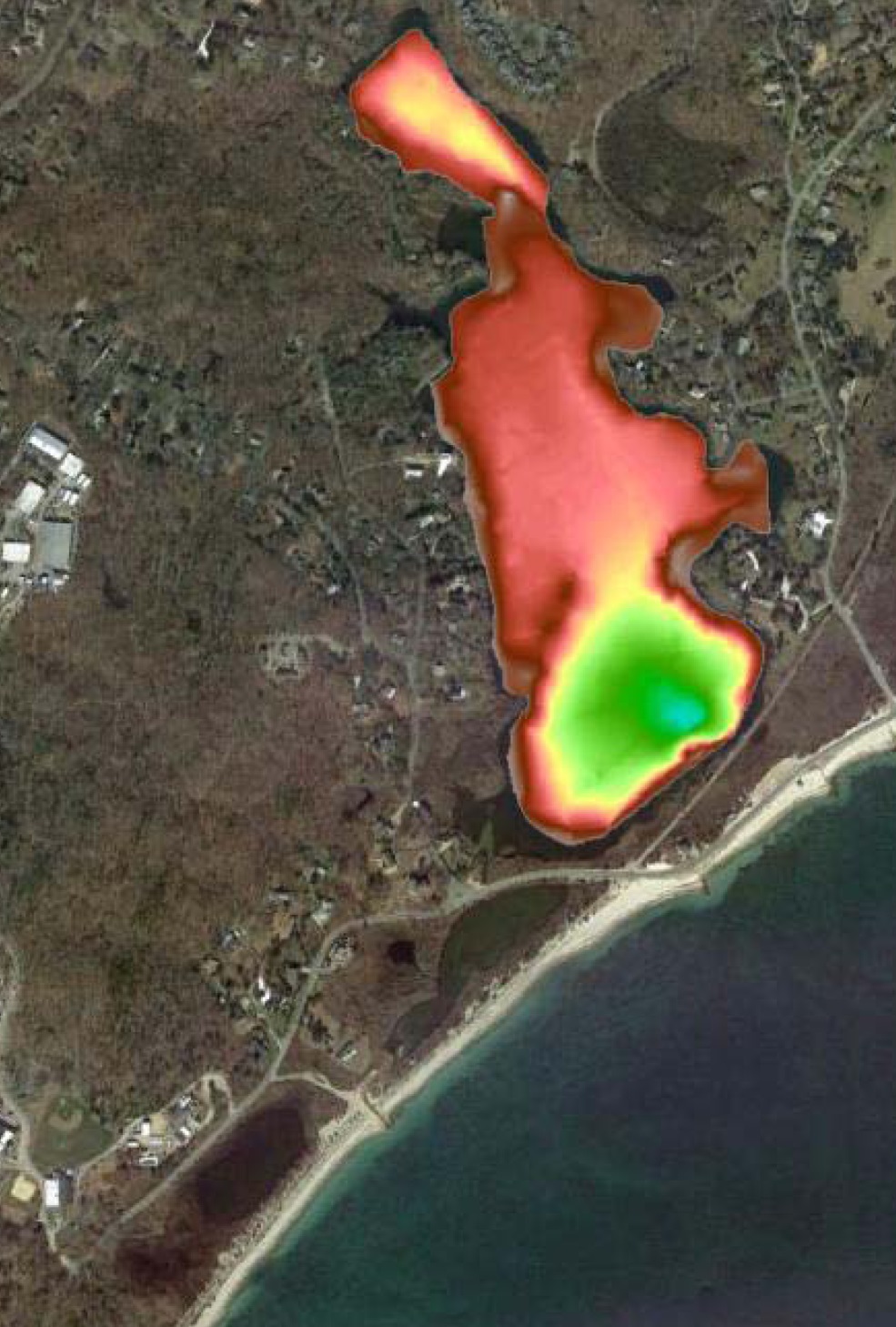 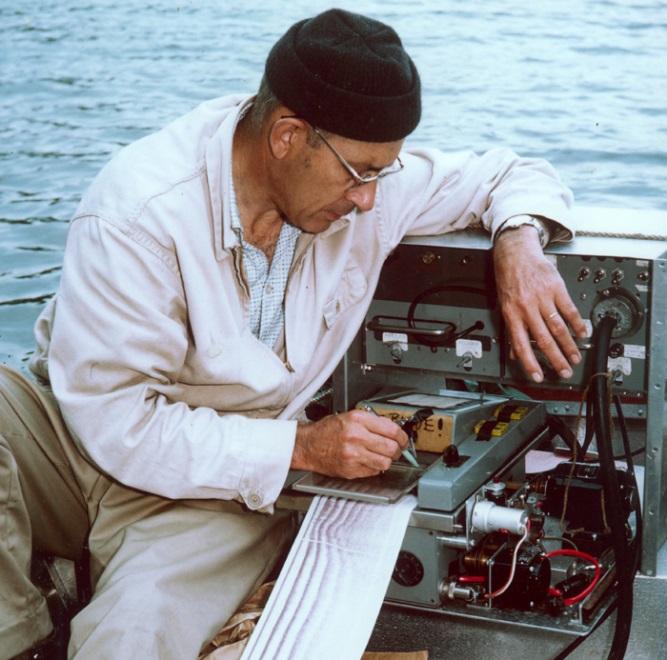 K.O. Emery
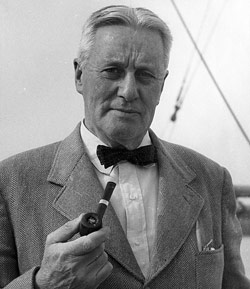 Alfred C.
Redfield
WHOI
Sedimentary Records of Hurricane Strikes
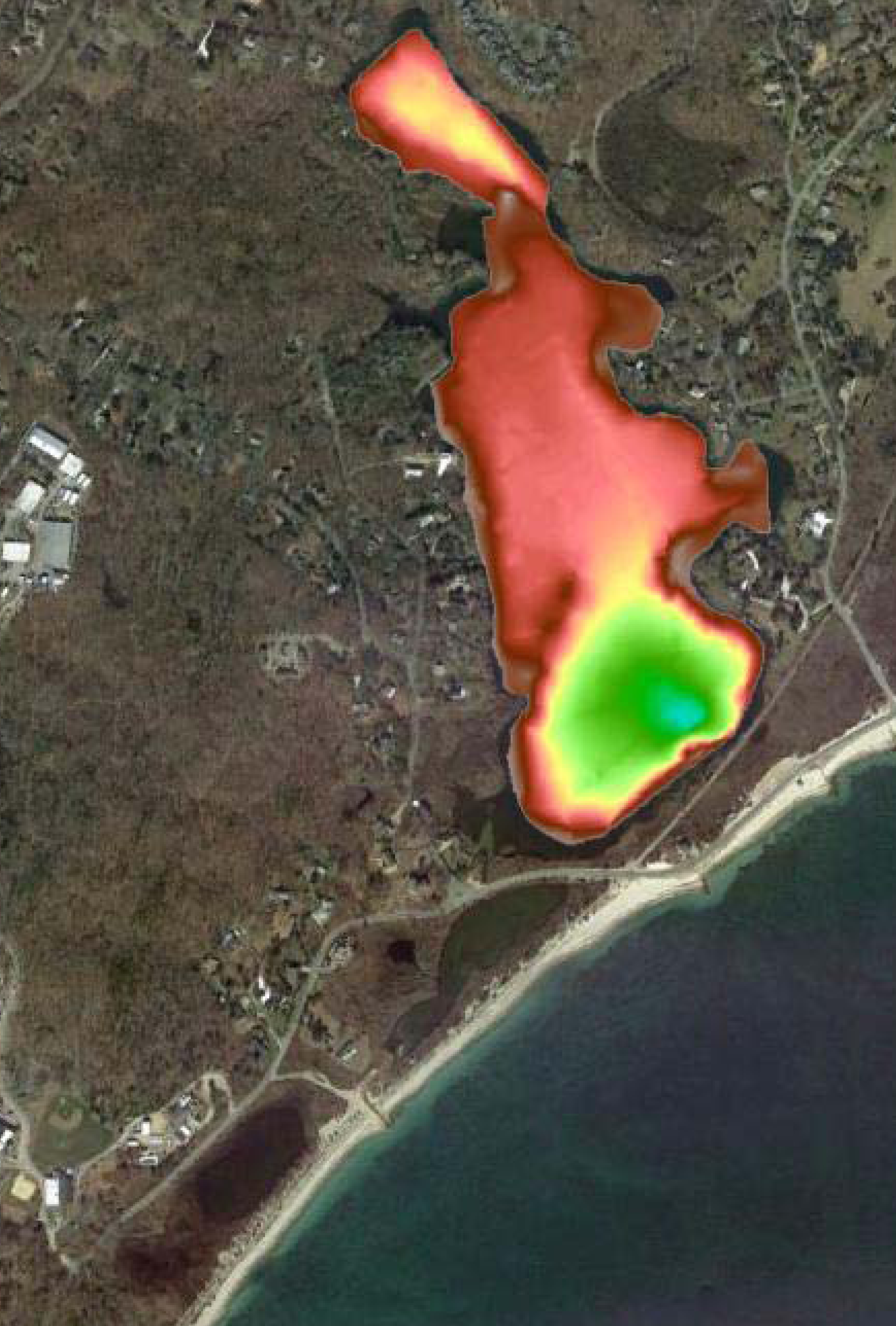 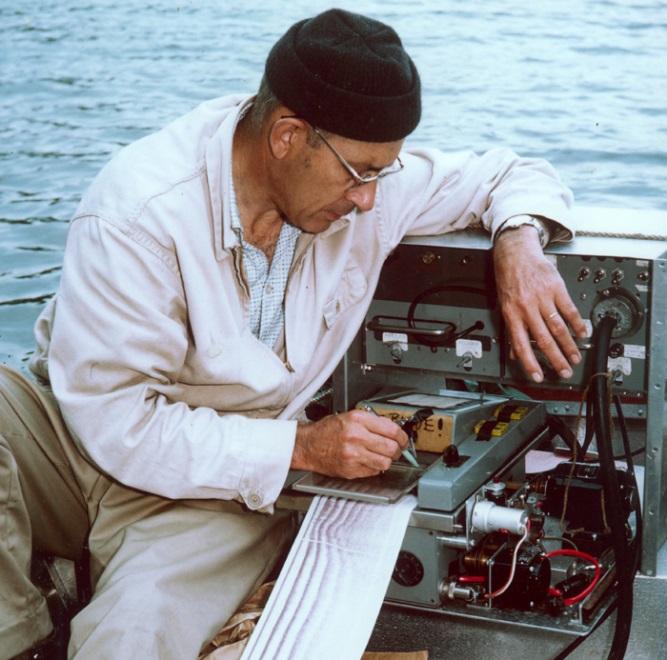 K.O. Emery
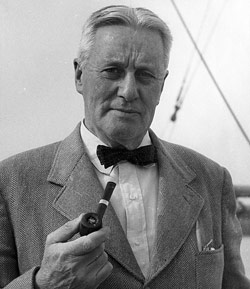 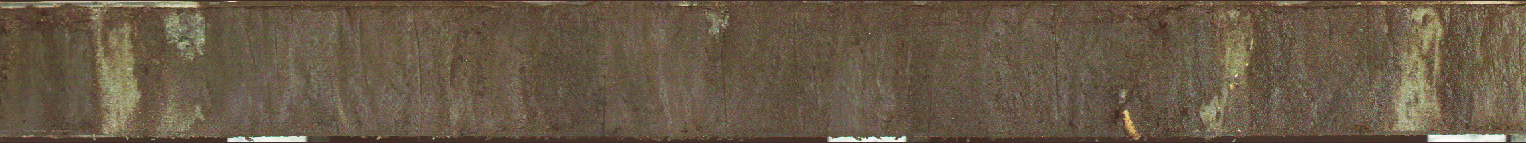 Alfred C.
Redfield
25 cm
WHOI
Sedimentary Records of Hurricane Strikes
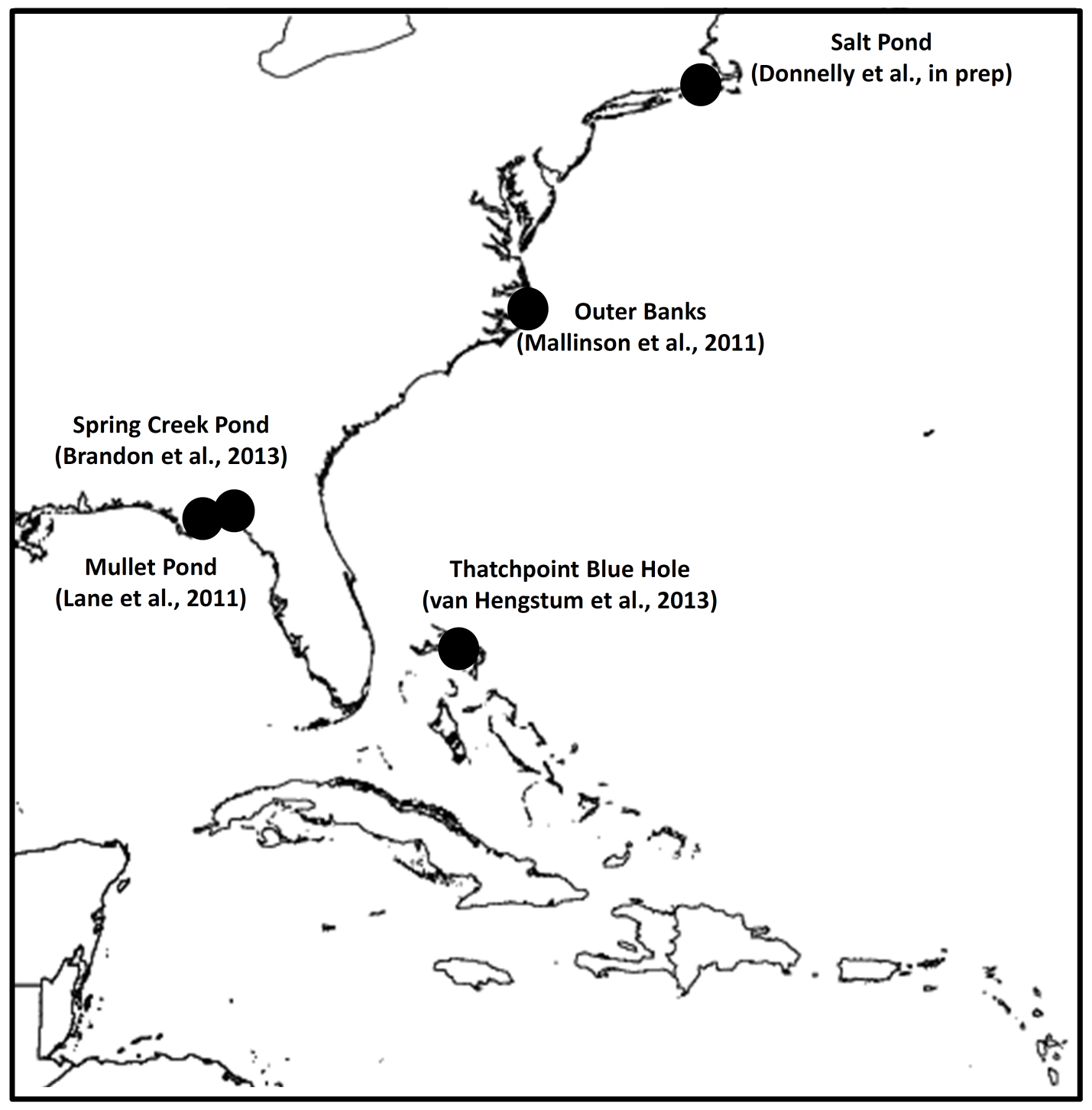 Storm surge from the Great Colonial Hurricane of 1635
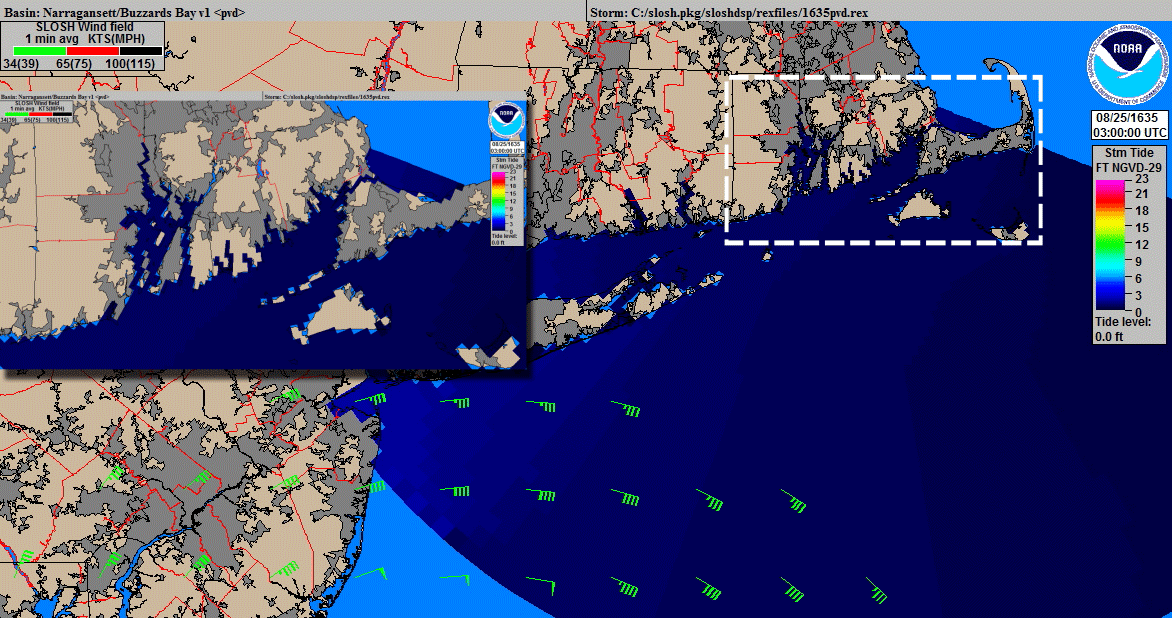 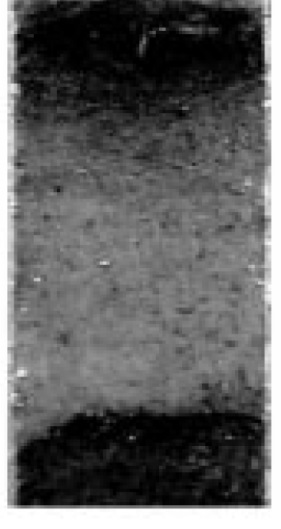 Salt Pond, Massachusetts
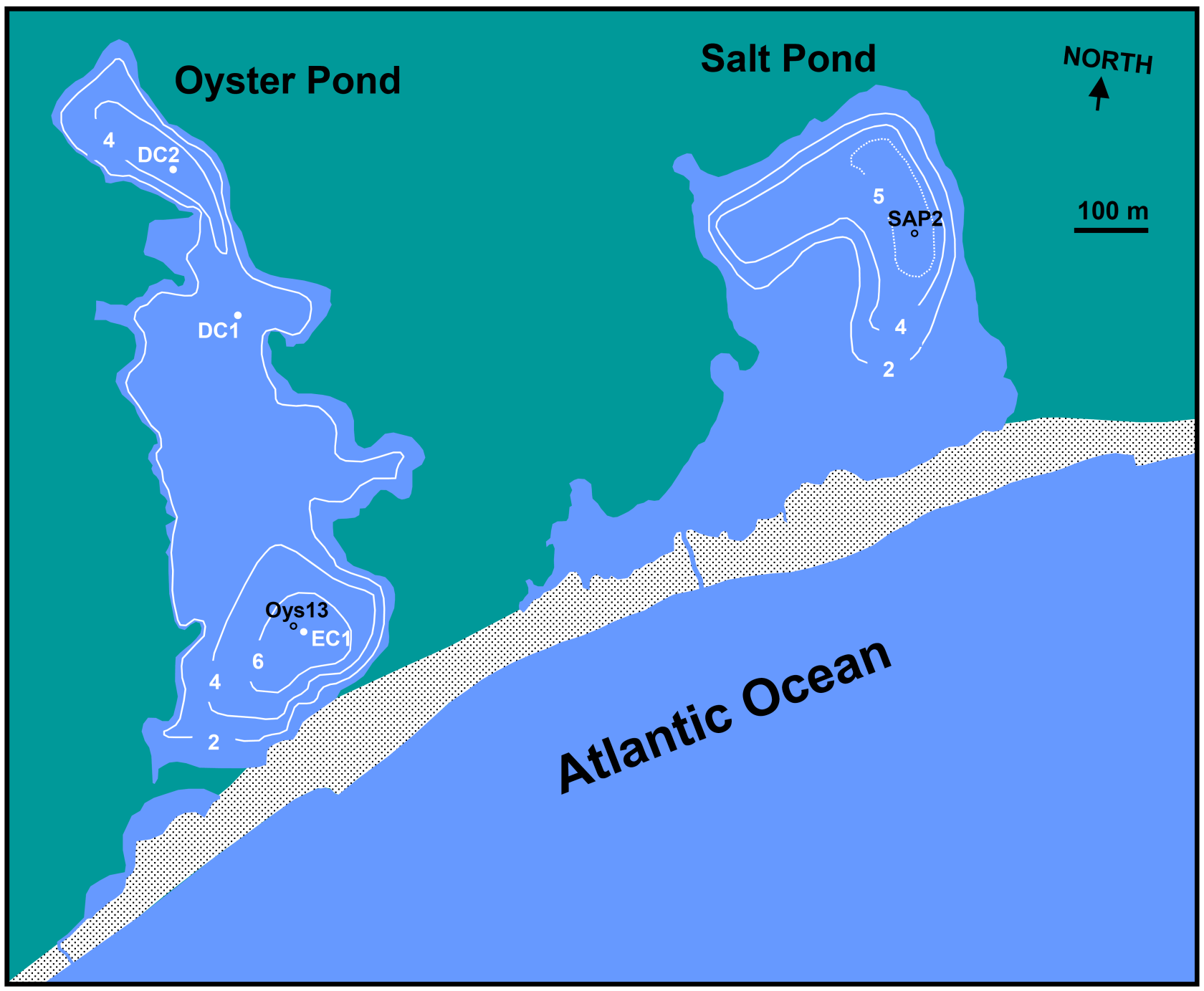 Salt Pond Reconstruction
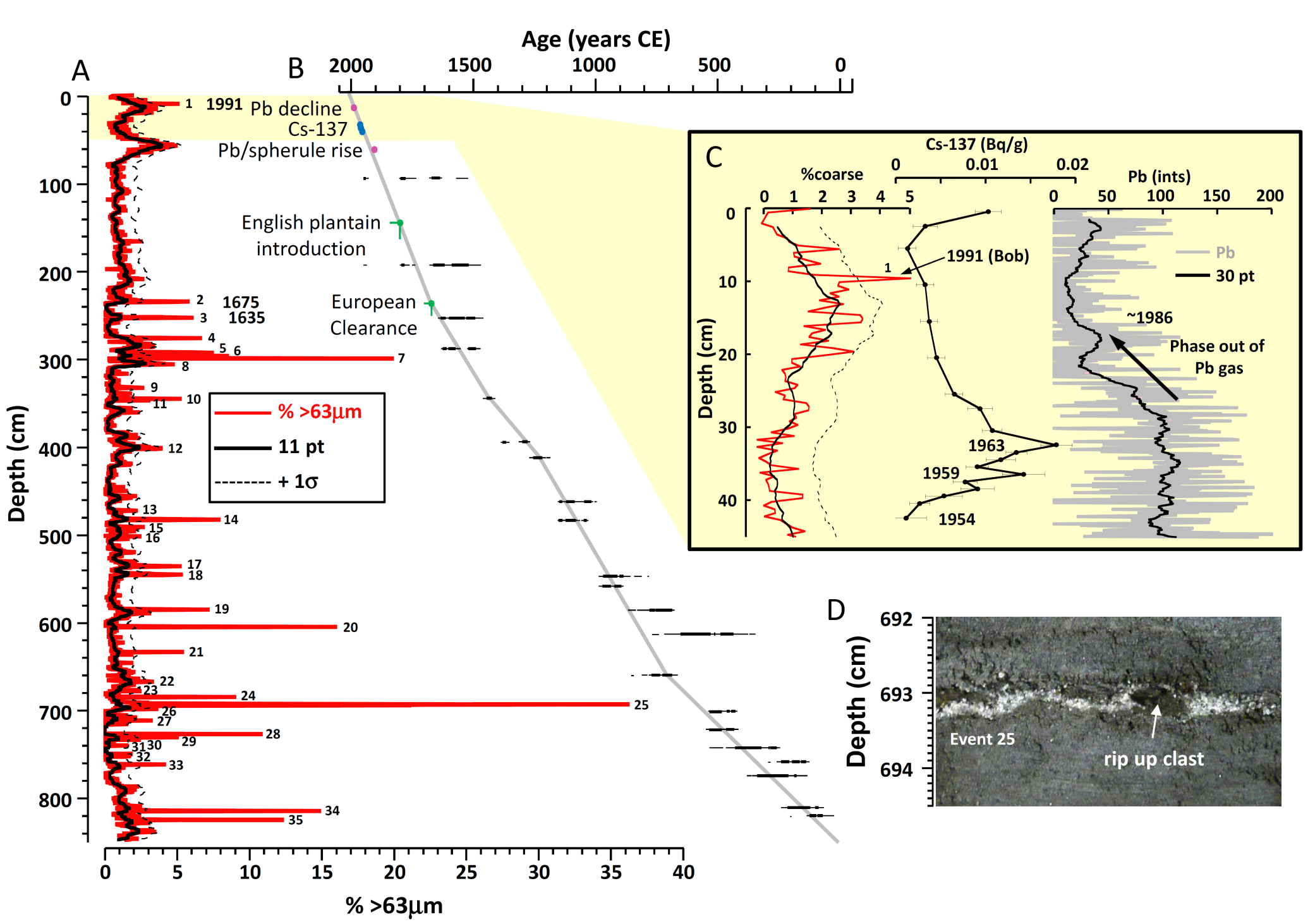 ≥D99
Assessing Significance
ʎ = 0.76
ʎ = 0.86
Probability ≥ events/century
0.001
0.002
5
BT cat2 or >
per 65 km
3 events
in 393 years
0.008
0.012
4
0.042
0.056
3
Events per century
0.177
0.213
2
0.532
0.577
1
1.000
1.000
0
0
500
1000
1500
2000
Age CE
Evidence of East Coast Intense Hurricanes
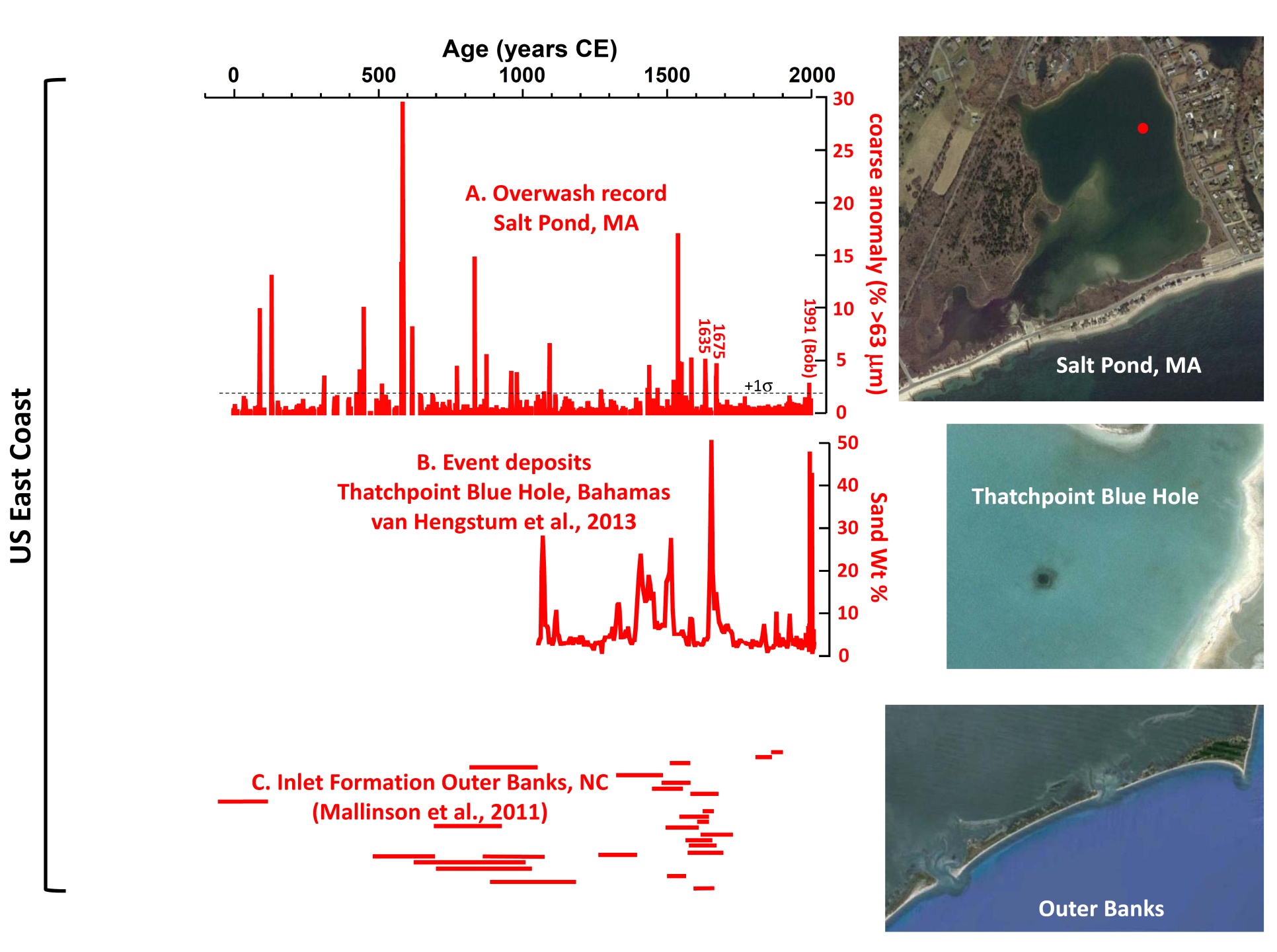 Evidence of Gulf Coast Intense Hurricanes
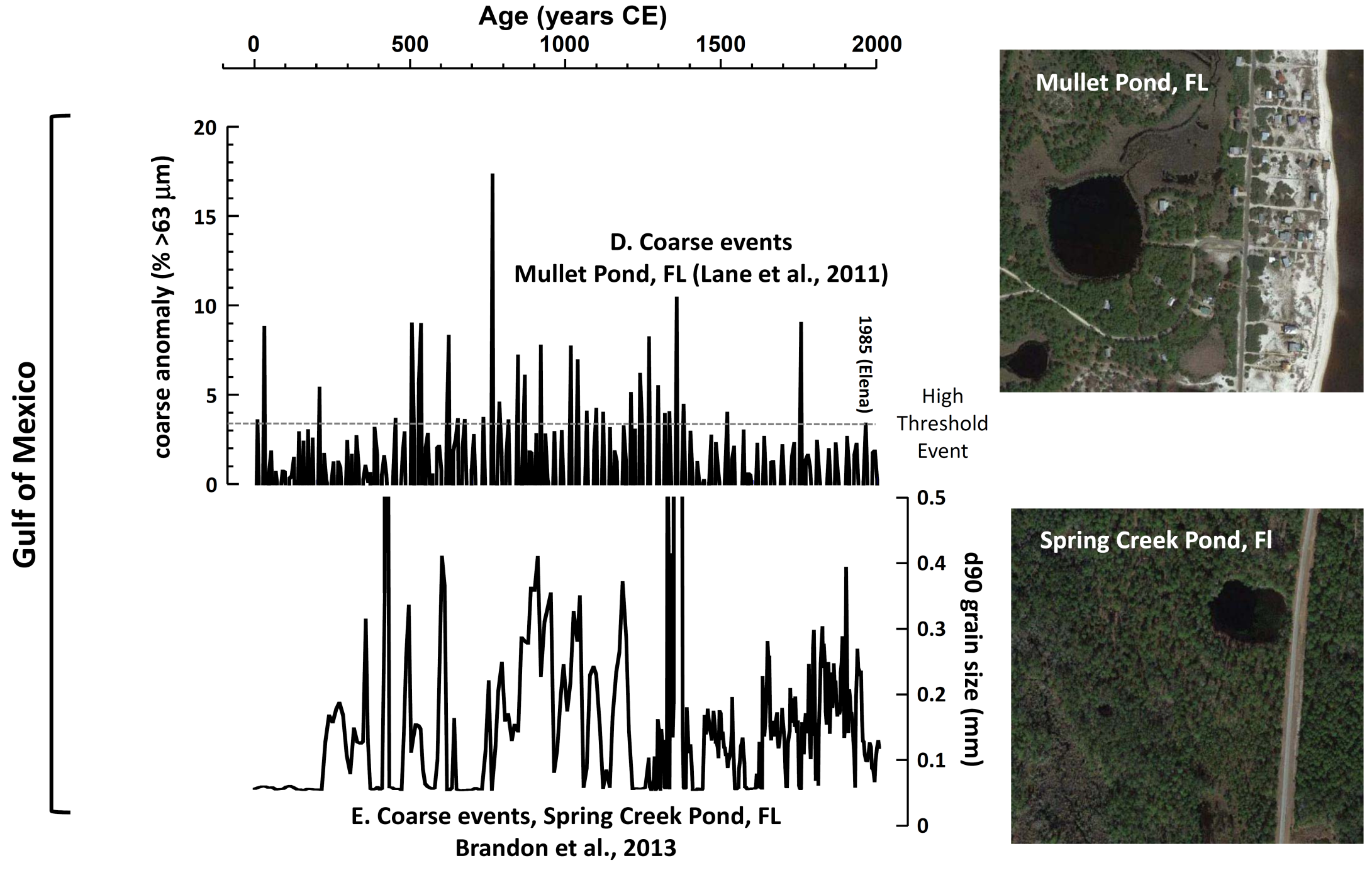 Atlantic Meridional Mode (AMM) and Hurricanes
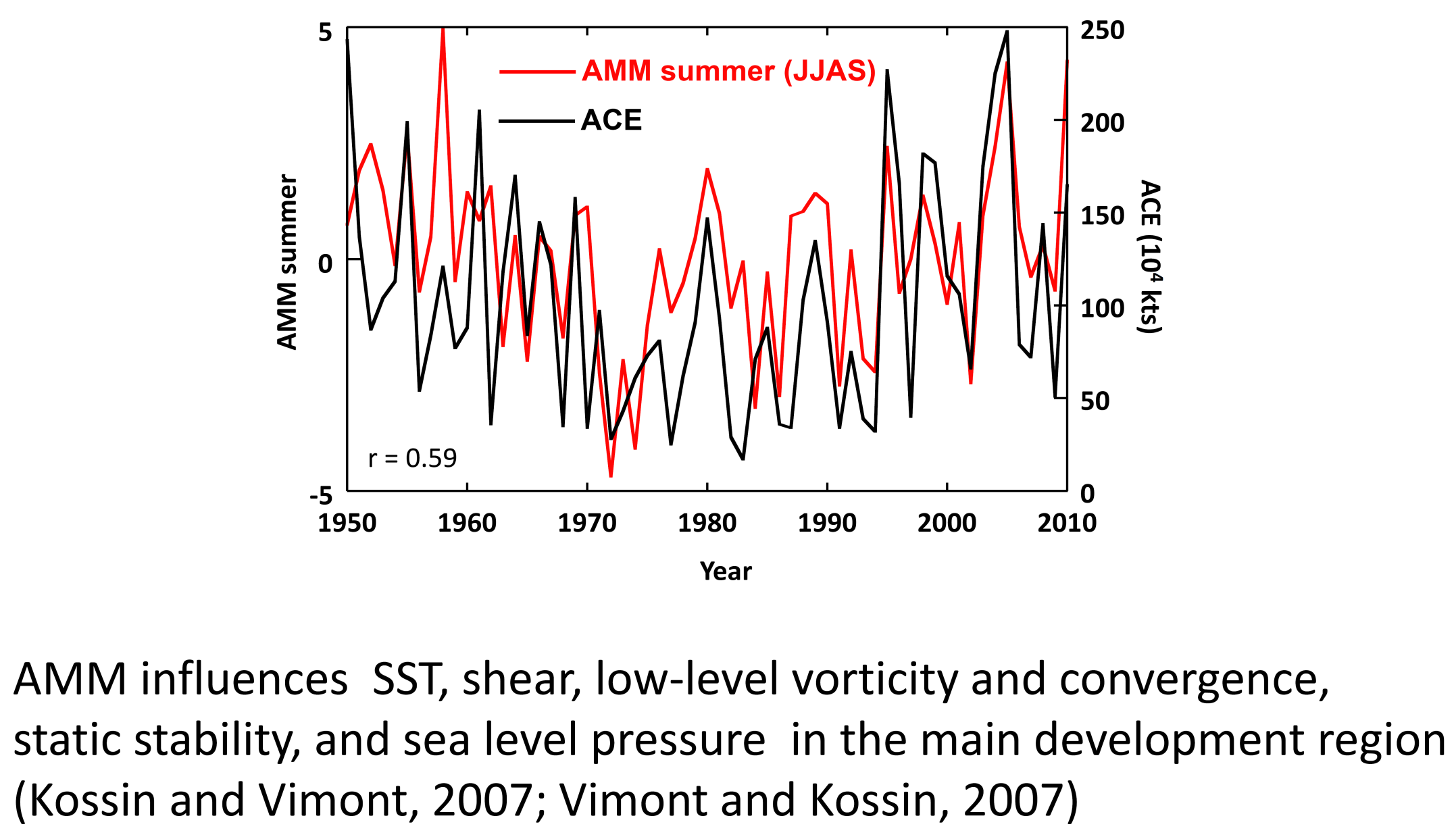 Atlantic Meridional Mode (AMM) and Hurricanes
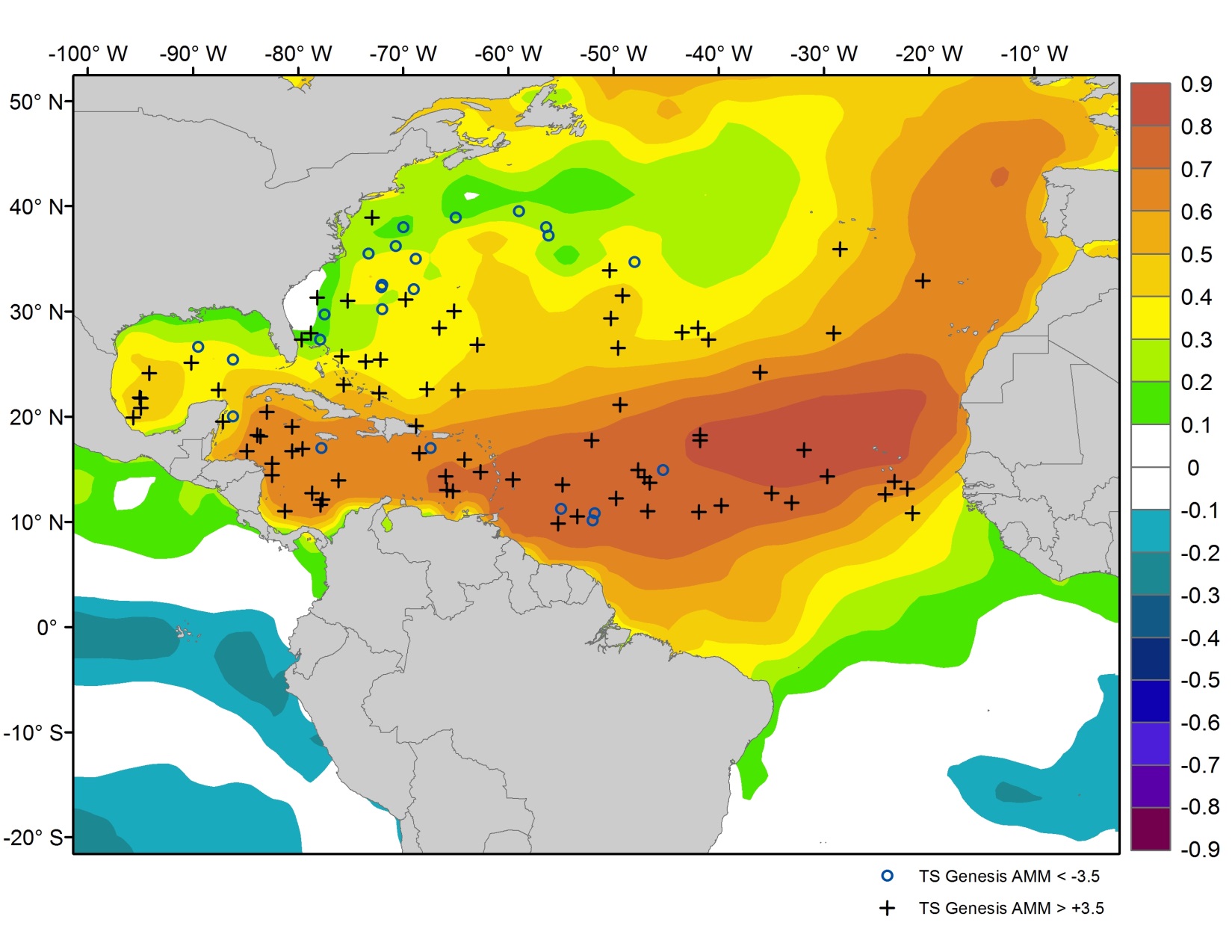 AMM correlation with SST
Centennial AMM like forcing of Hurricanes?
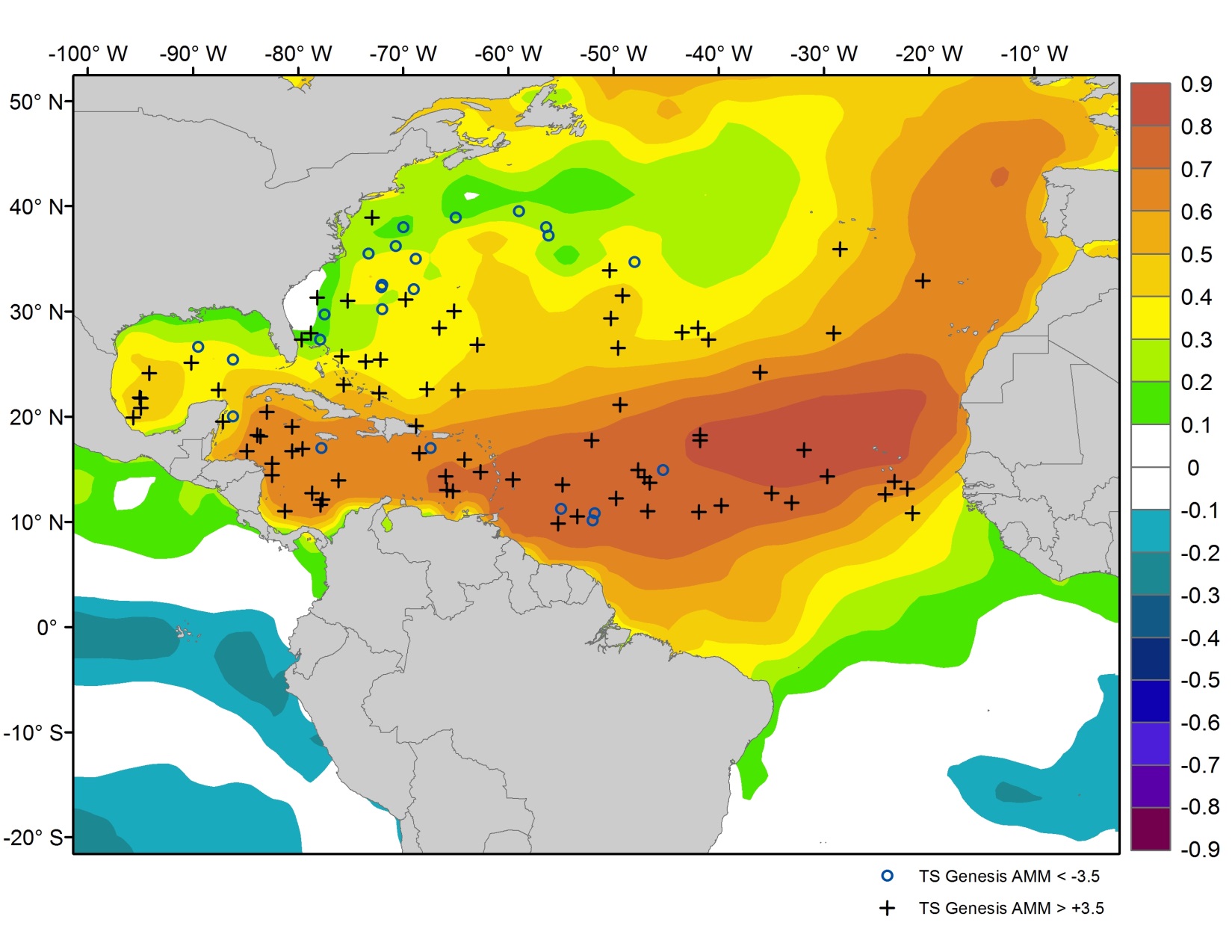 de Menocal et al., 2000
AMM correlation with SST
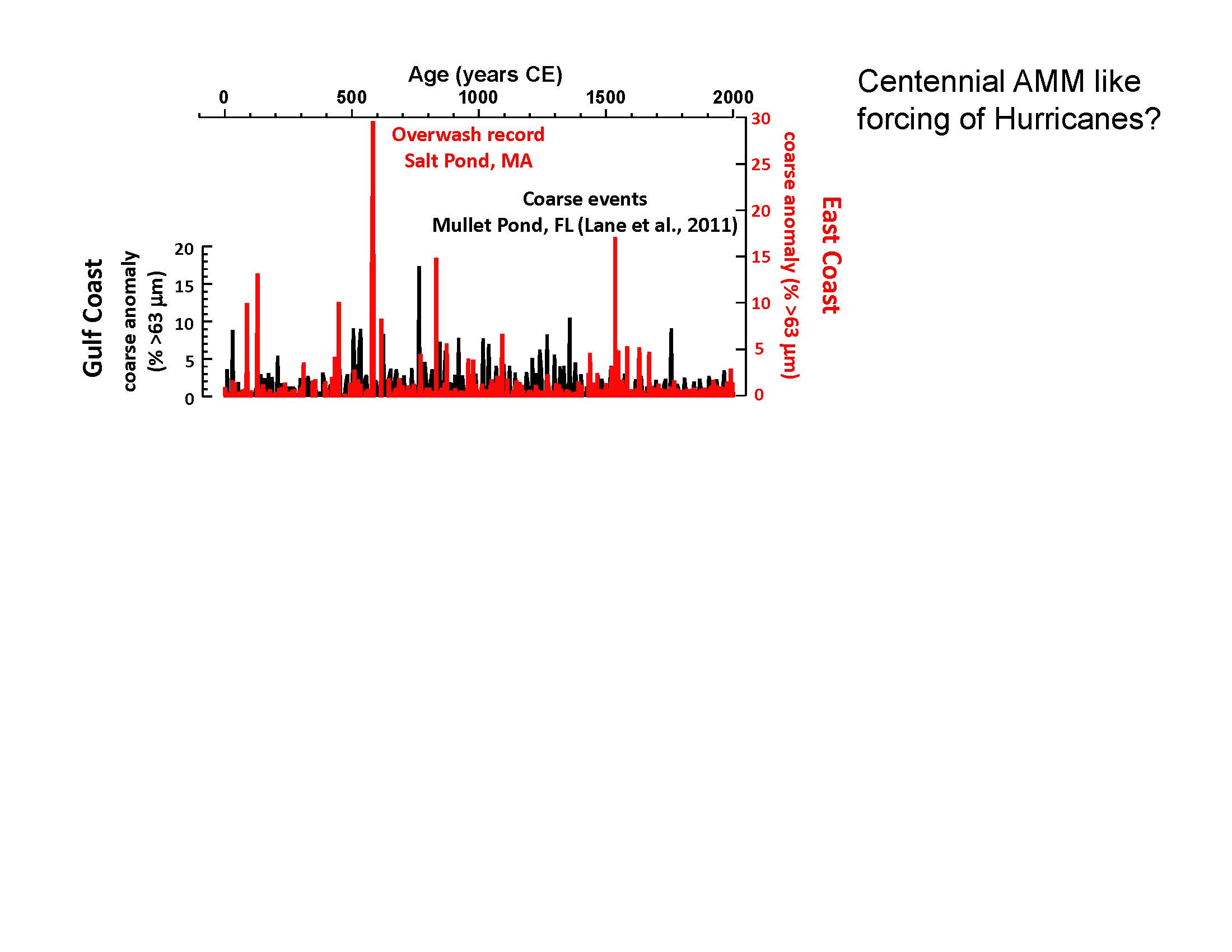 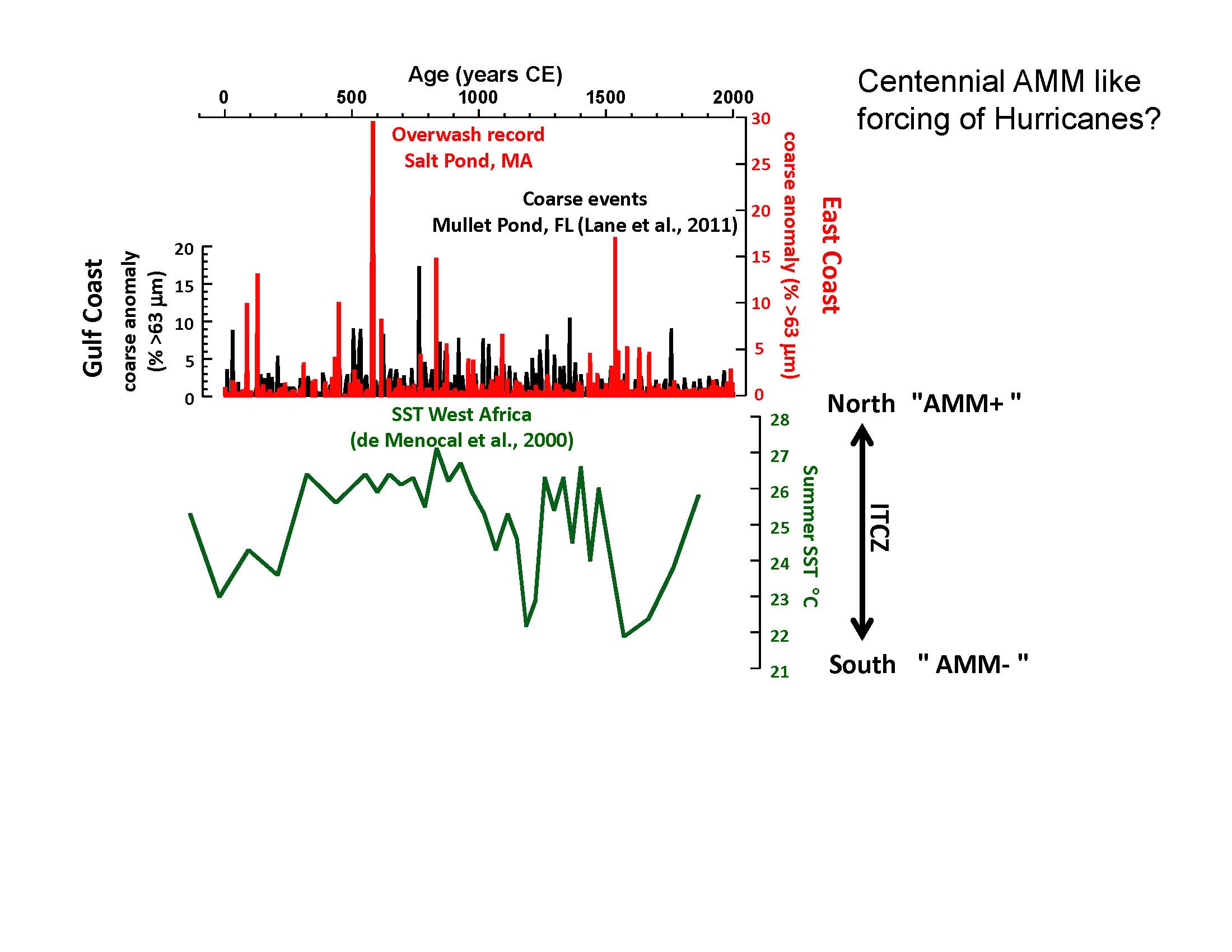 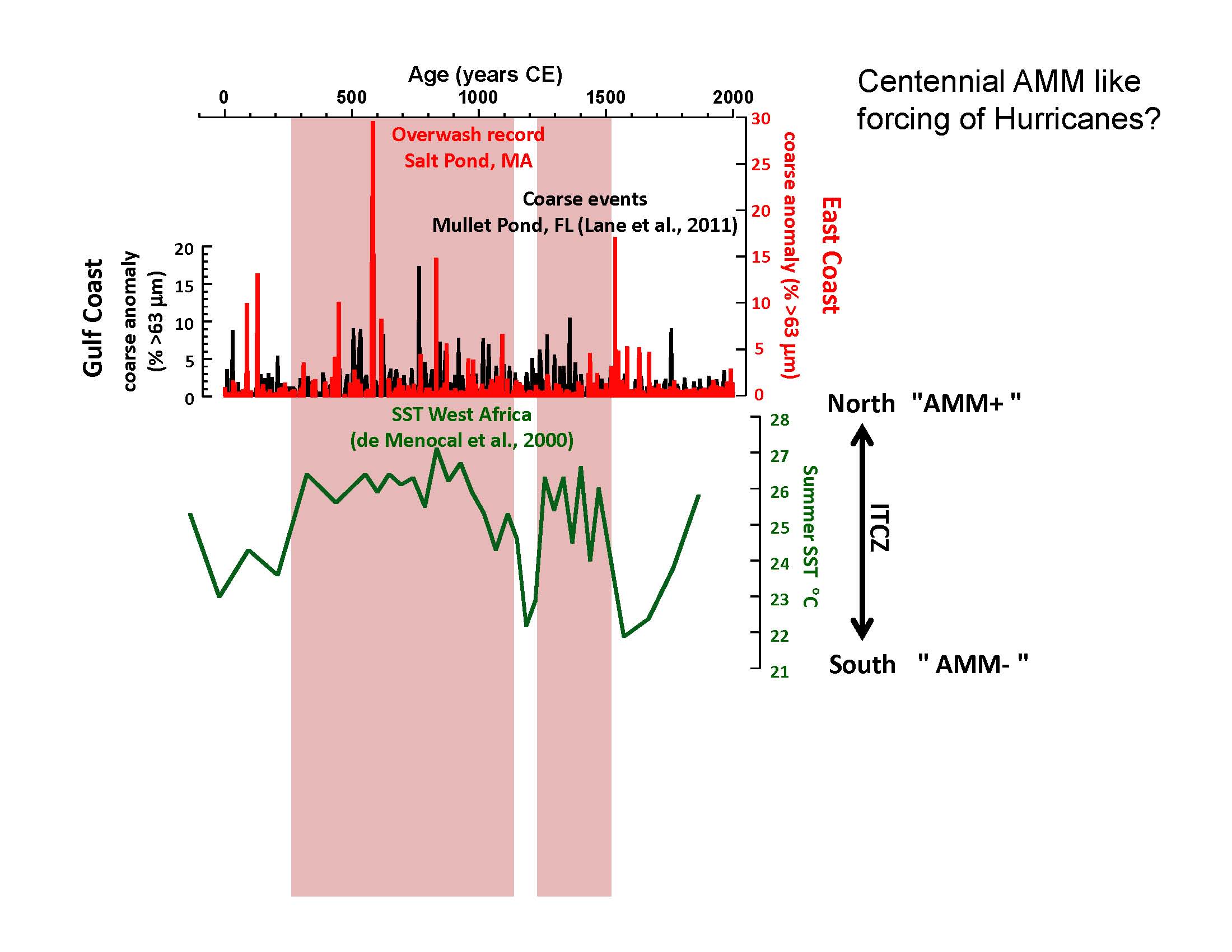 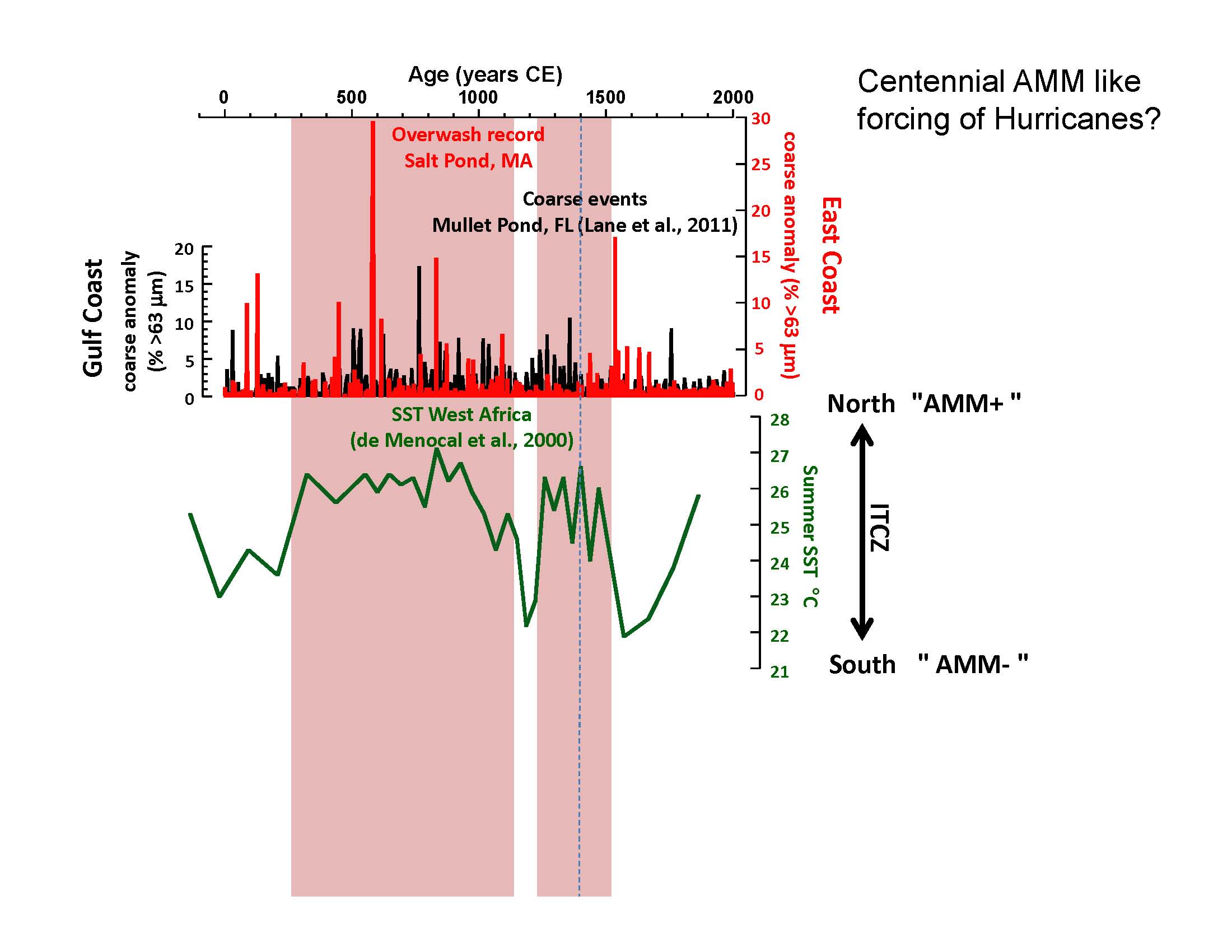 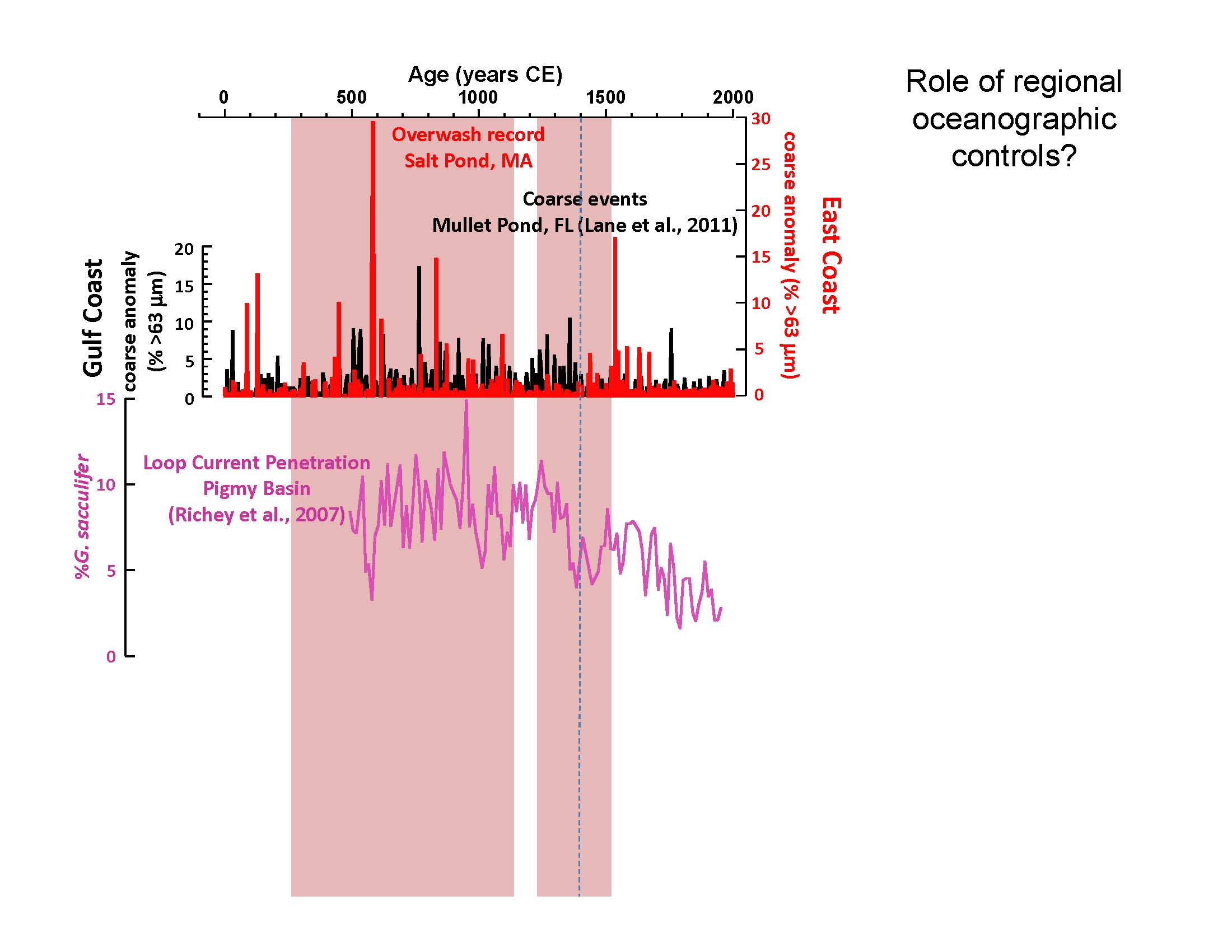 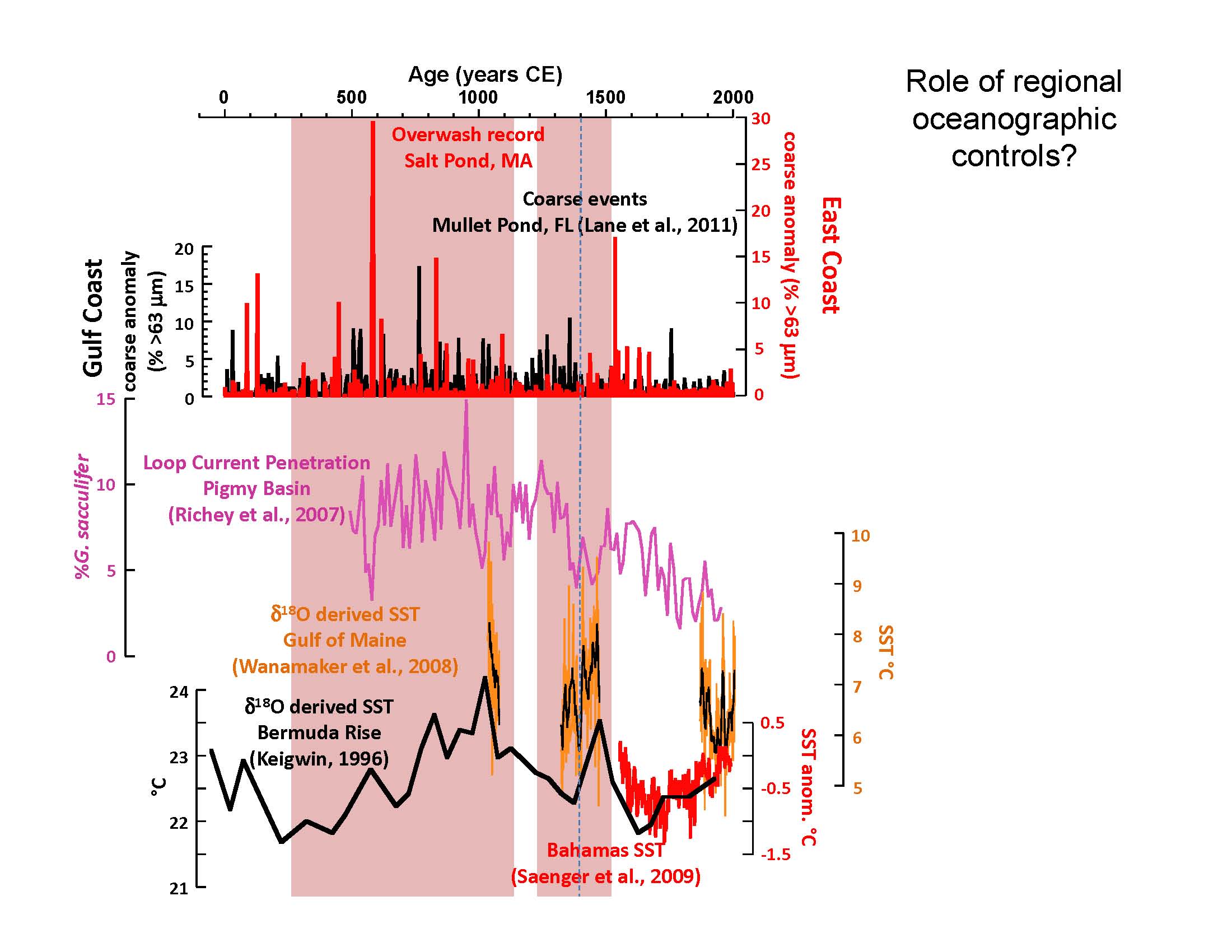 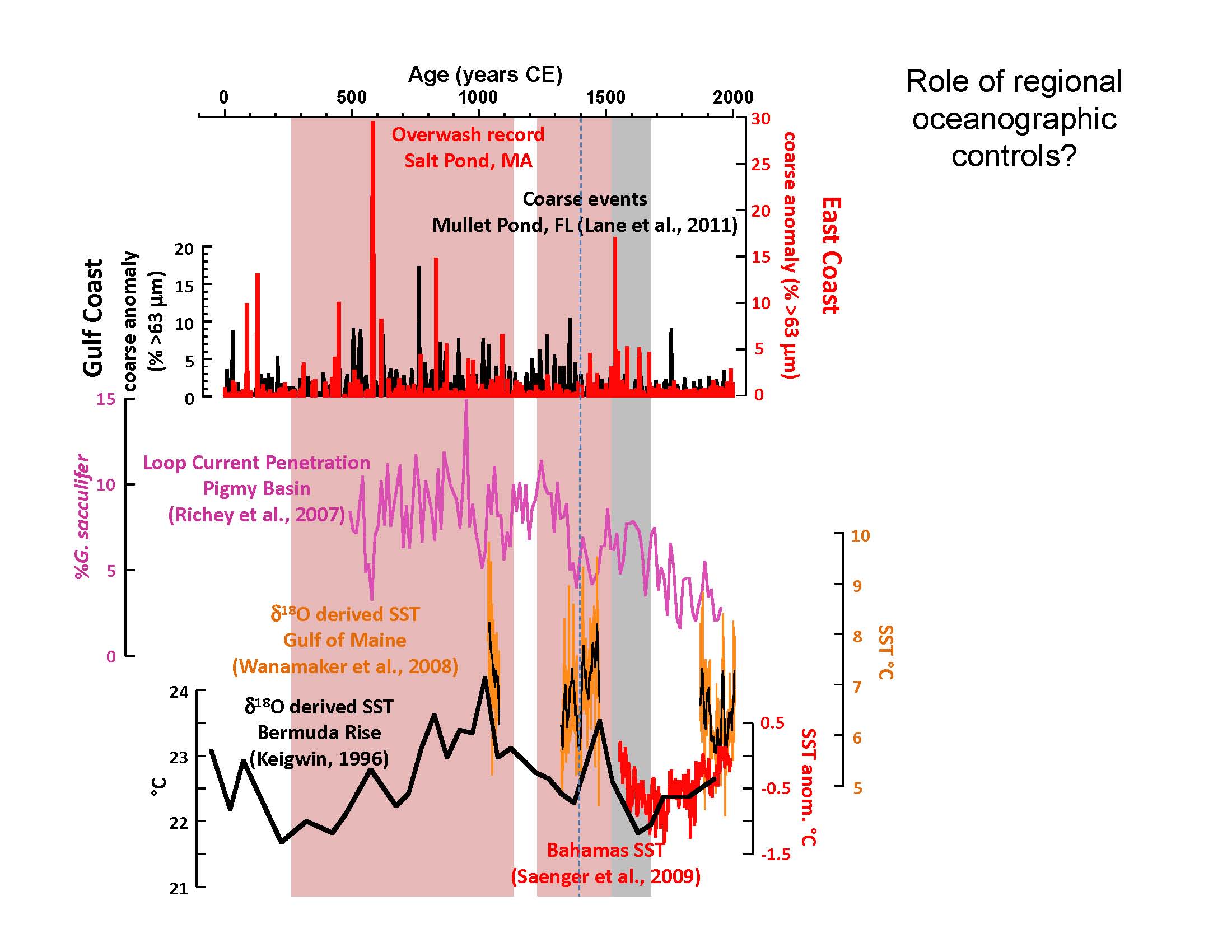 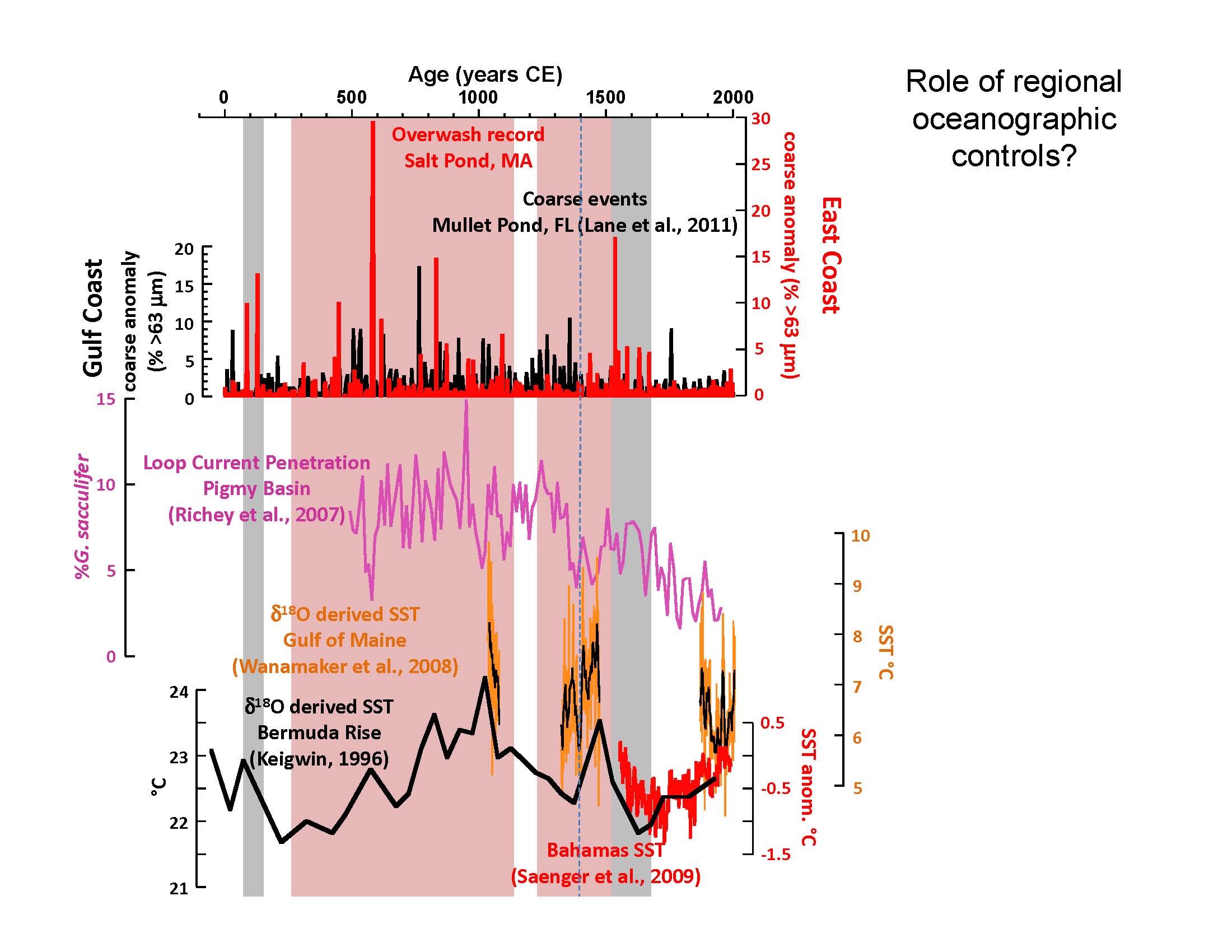 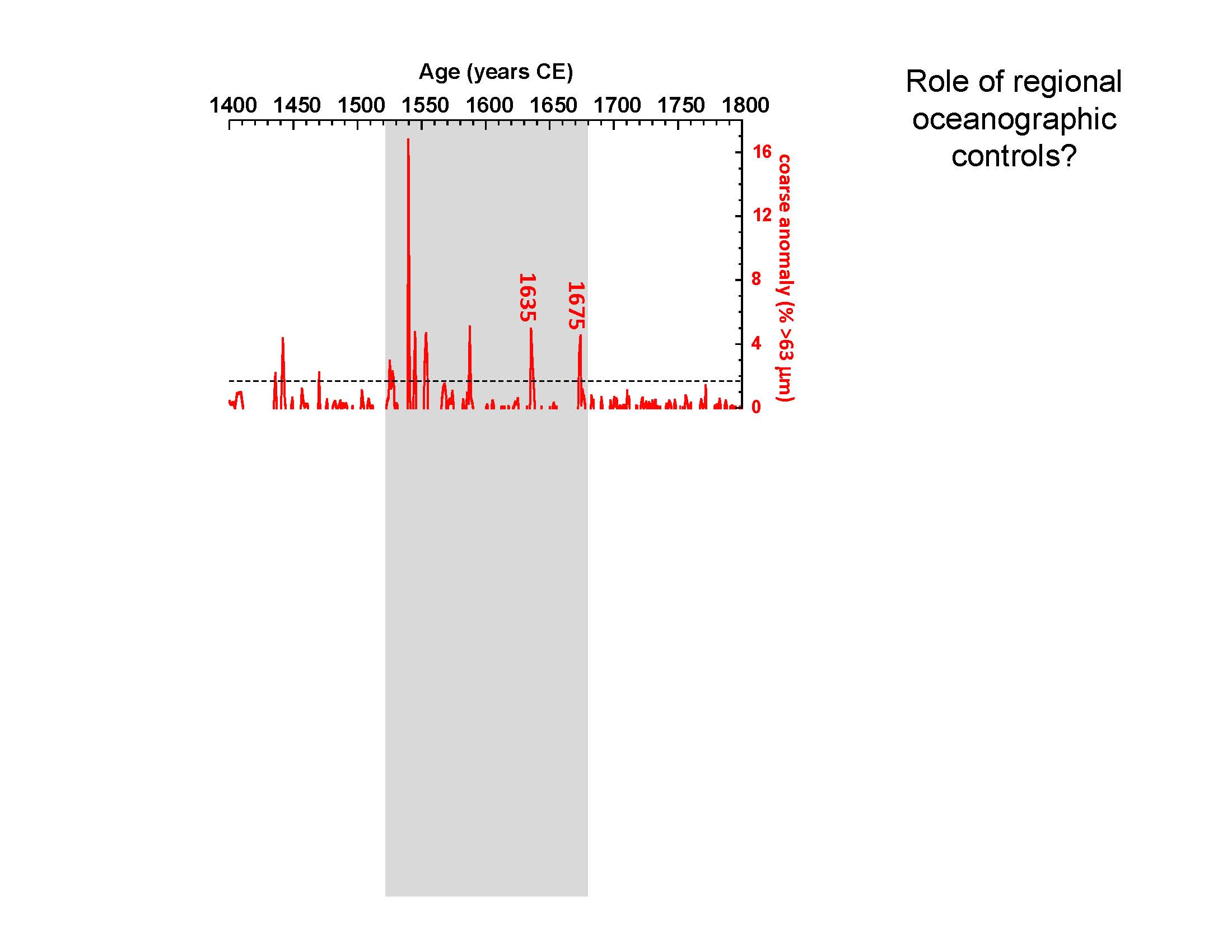 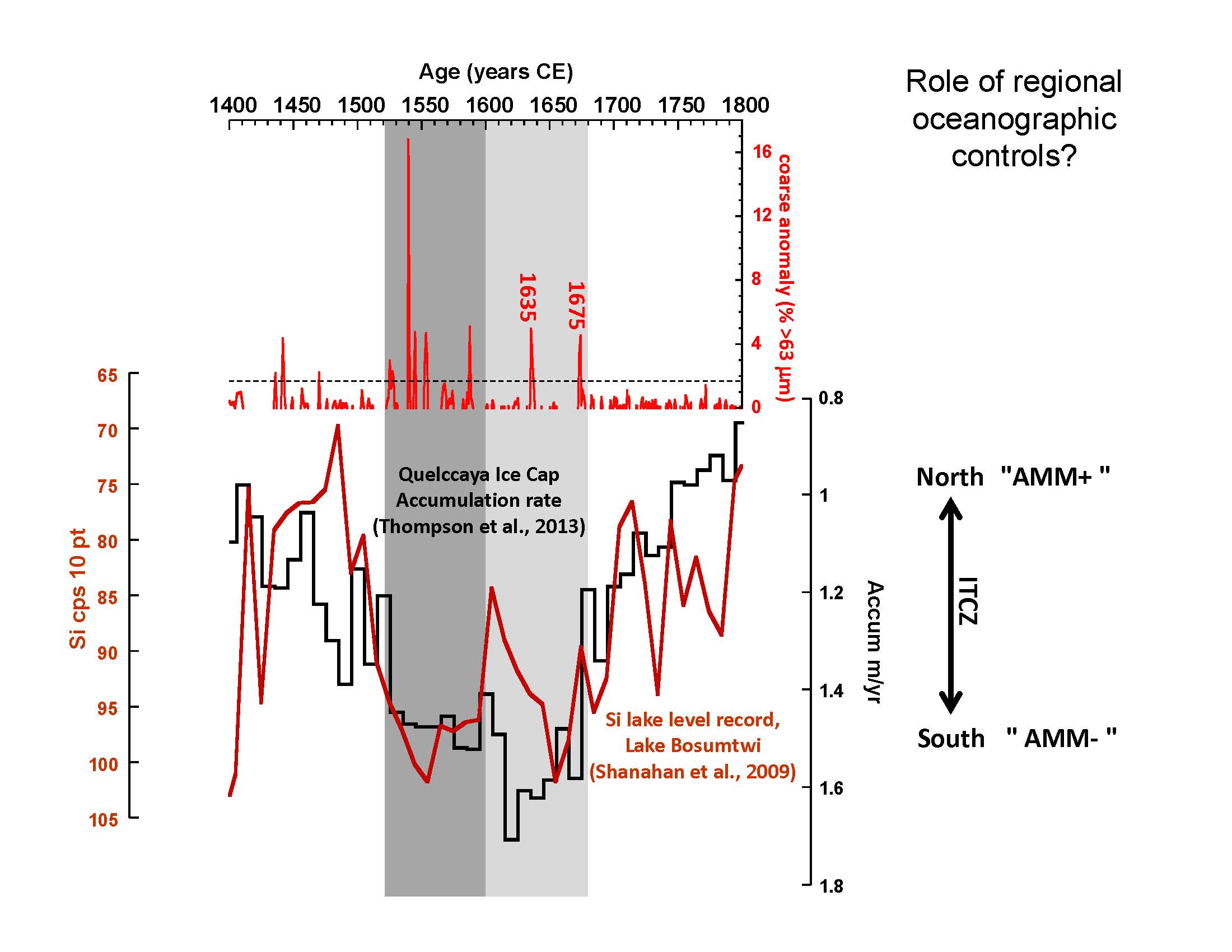 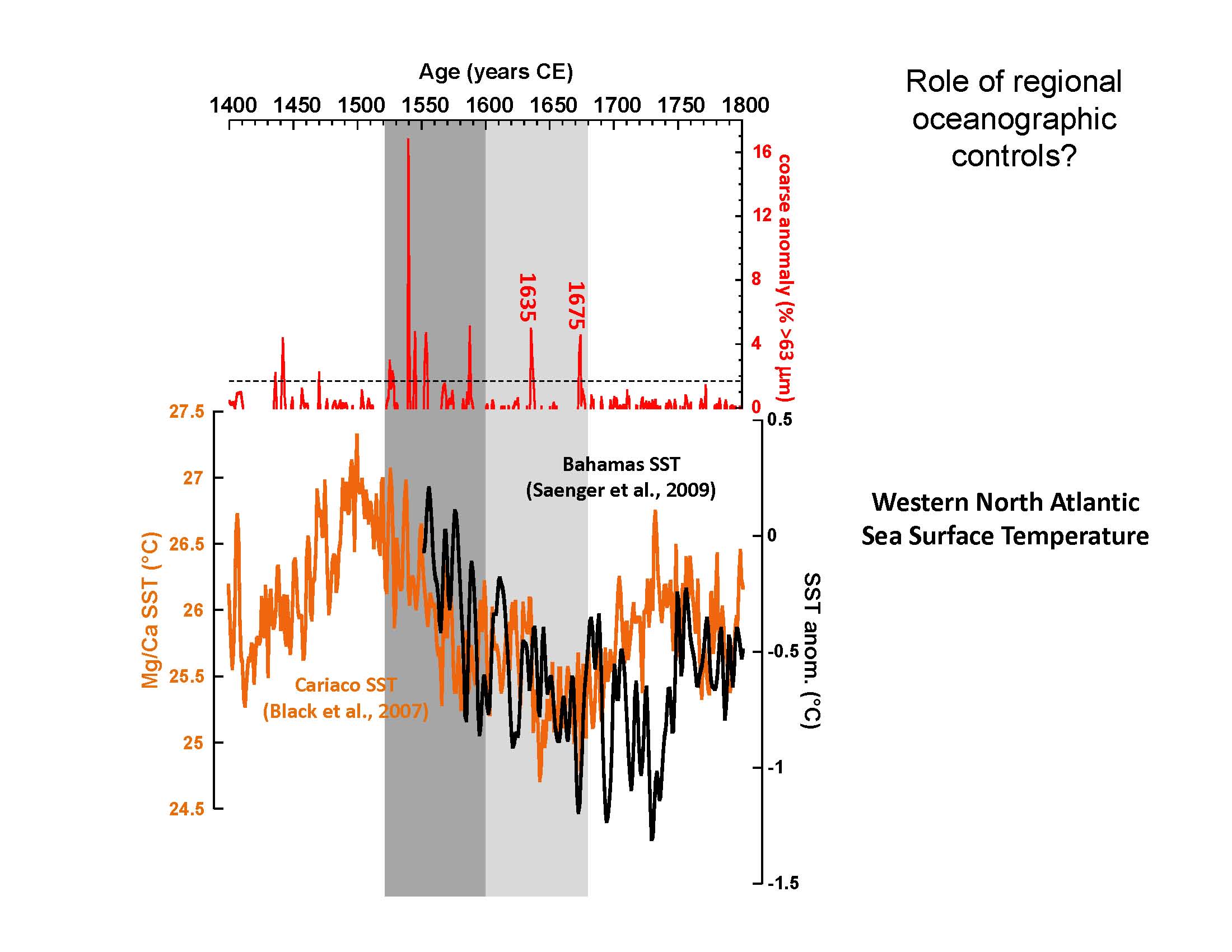 What Might the Future Hold?
What Might the Future Hold?
Rate of sea-level rise will continue to accelerate
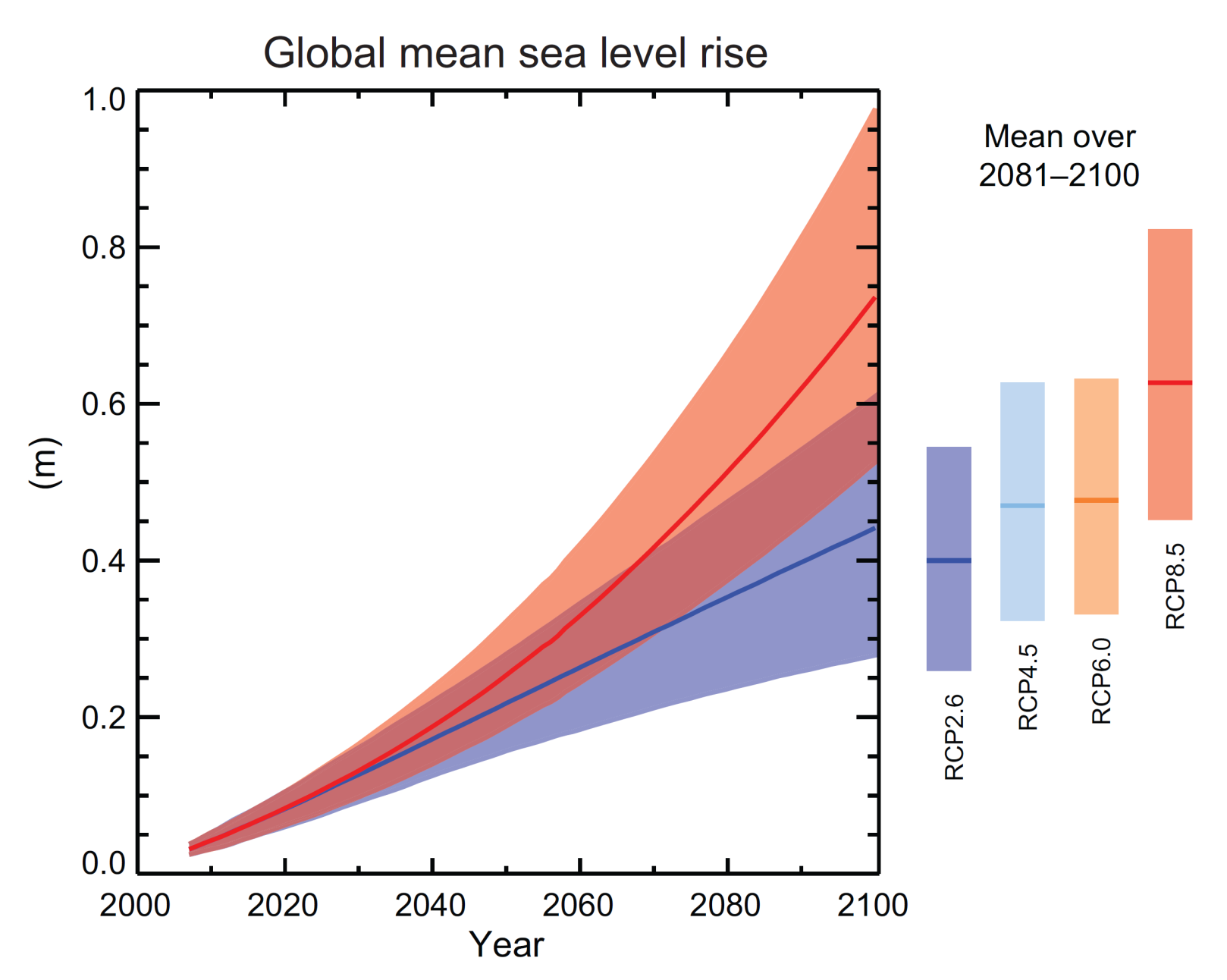 IPCC AR5
What Might the Future Hold?
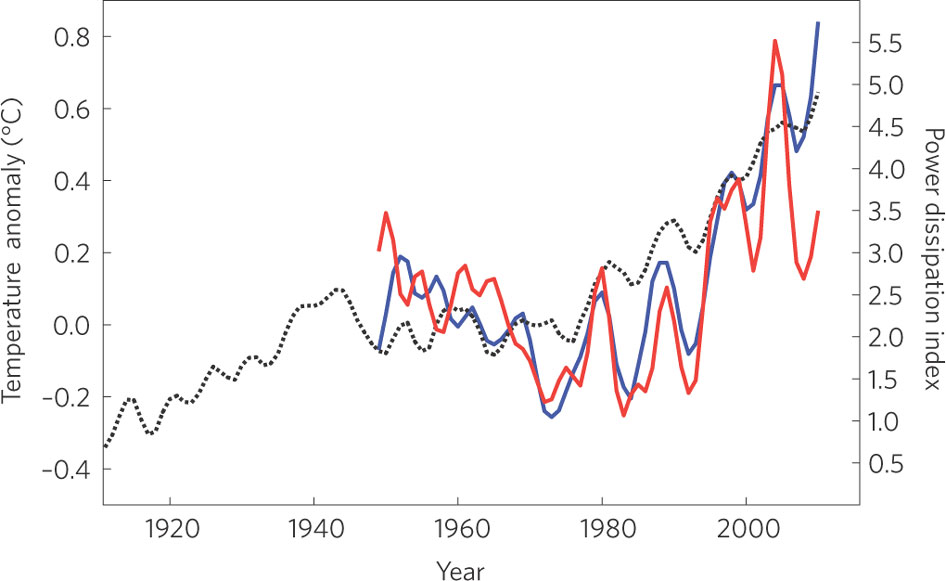 N. Atl. Tropical SST
N. Atl. Tropical Cyclones
N. Hem. Mean Temp
From 
Coumou and Rahmstorf, 2012
Nature Climate Change
What Might the Future Hold?
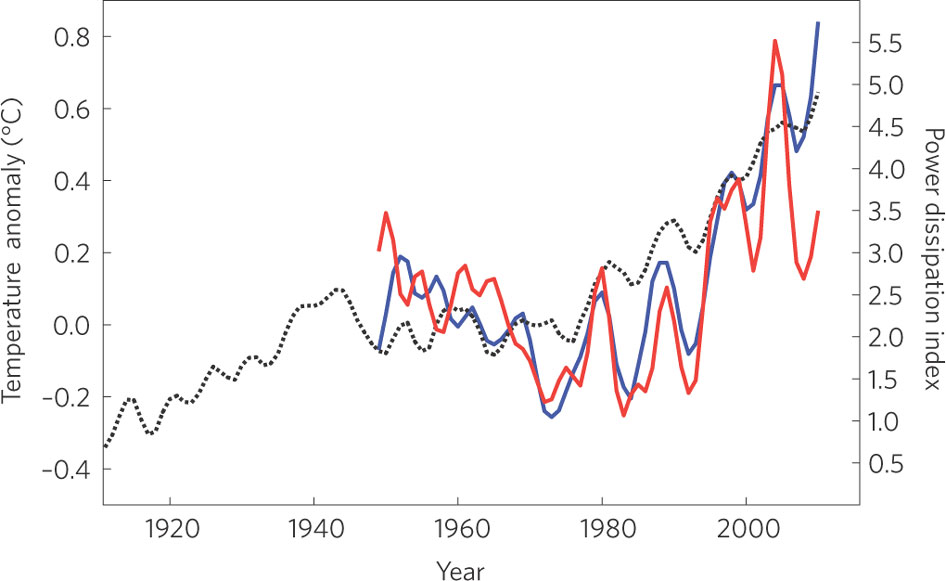 N. Atl. Tropical SST
Frequency of
hurricanes
may increase
(particularly
intense storms)
N. Atl. Tropical Cyclones
N. Hem. Mean Temp
Using IPCC AR4 models
“Worst Case”
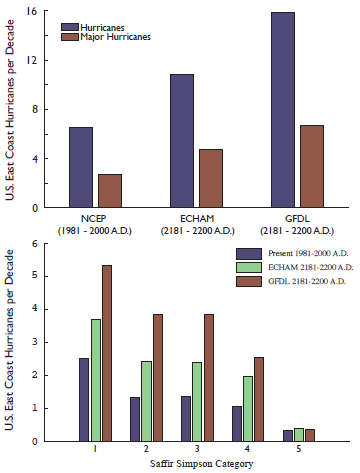 “Best Case”
Modern
What Might the Future Hold?
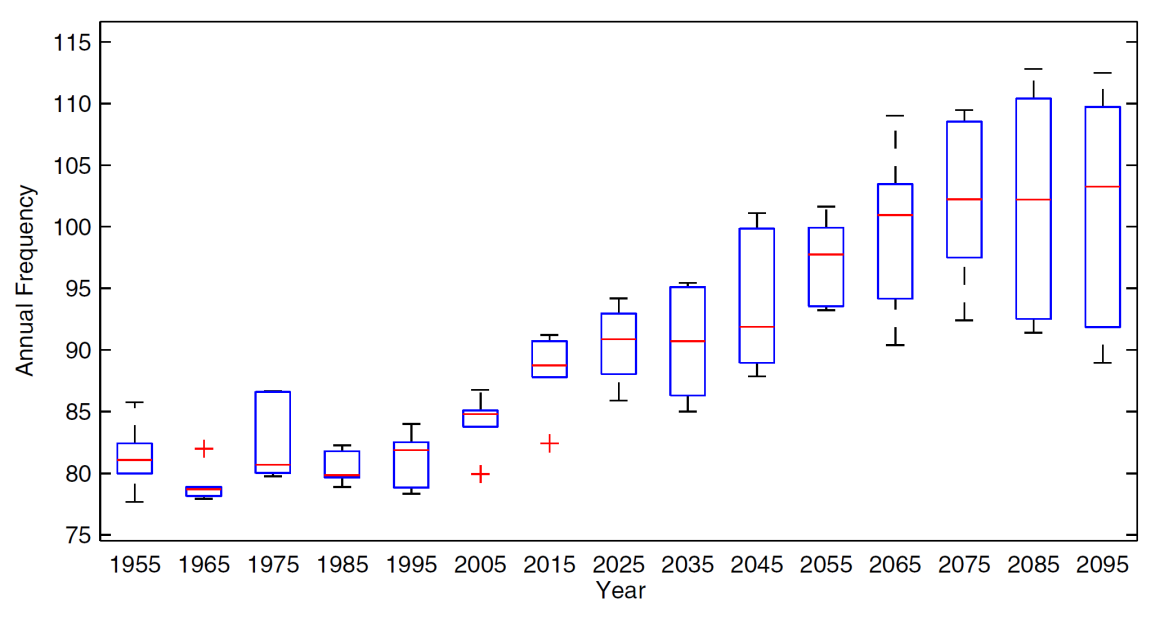 Frequency of
hurricanes
may increase
(particularly
intense storms)
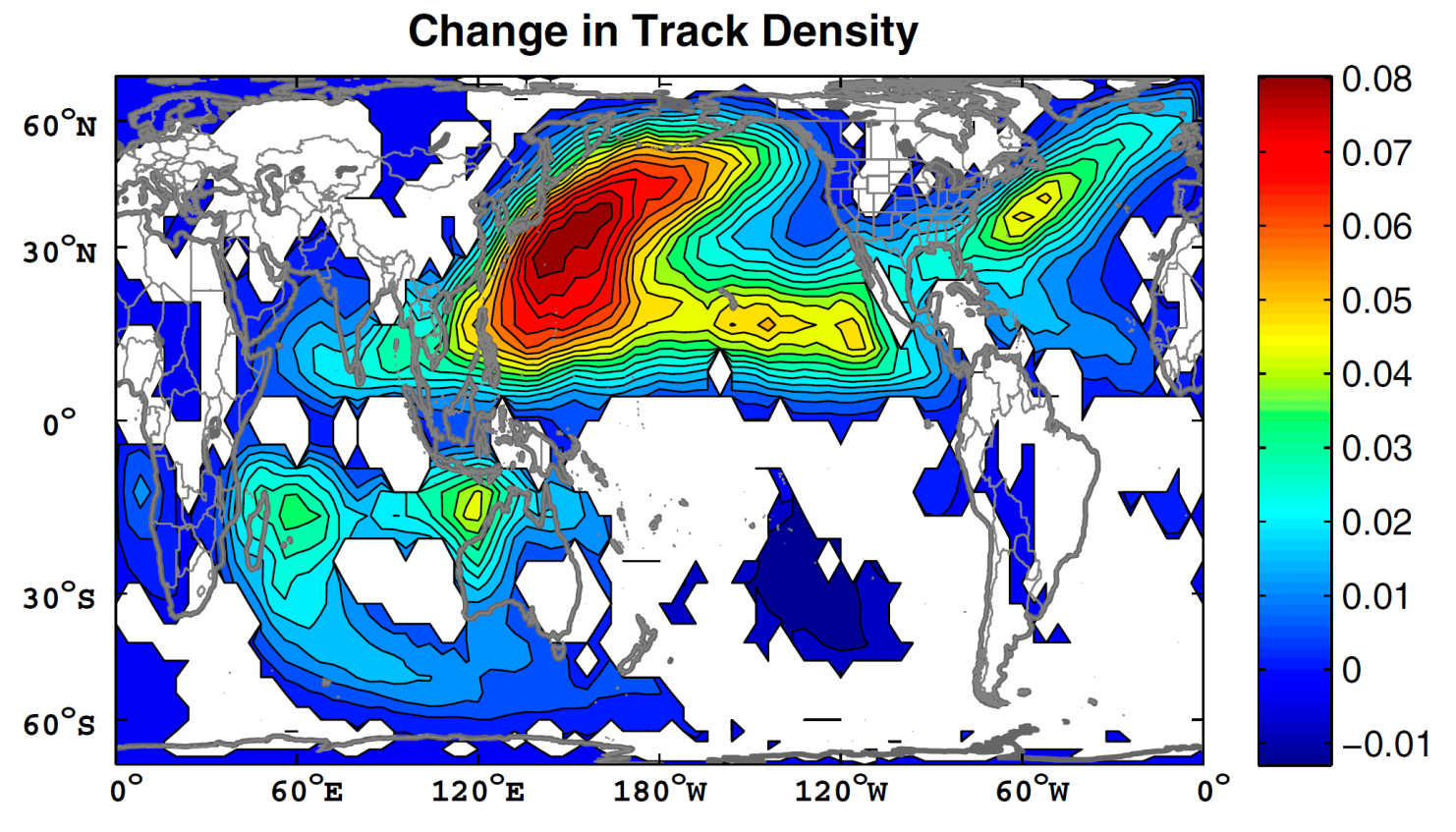 From Emanuel, 2013 PNAS
Using IPCC AR5 models
Summary
NY and NJ had been relatively
fortunate over the last 100+ years
(unfortunately this was a time of unprecedented coastal development)
Summary
NY and NJ had been relatively
fortunate over the last 100+ years
(unfortunately this was a time of unprecedented coastal development)

Storms of far greater intensity than
Hurricane Sandy (and Bob) impacted
the region historically (and prehistorically)
Summary
NY and NJ had been relatively
fortunate over the last 100+ years
(unfortunately this was a time of unprecedented coastal development)

Storms of far greater intensity than
Hurricane Sandy (and Bob) impacted
the region historically (and prehistorically)

Historically unprecedented
intense hurricane activity occurred
over the last two millennium
Summary
NY and NJ had been relatively
fortunate over the last 100+ years
(unfortunately this was a time of unprecedented coastal development)

Storms of far greater intensity than
Hurricane Sandy (and Bob) impacted
the region historically (and prehistorically)

Historically unprecedented
intense hurricane activity occurred
over the last two millennium

Thus assessments based on historical archives may
significantly underestimate the risk
Summary
Both basin-wide and regional changes in ocean/atmospheric dynamics appear to have played a role in driving intense hurricane activity over the last few millennia
Summary
Both basin-wide and regional changes in ocean/atmospheric dynamics appear to have played a role in driving intense hurricane activity over the last few millennia

Centennial-scale shifts in meridional SSTs and associated migration of the ITCZ (akin to AMM) played an important role in driving basin-wide changes in intense hurricane activity. 

Shift in intense hurricane activity from the Gulf Coast to the East Coast around 1400 CE (the onset of the Little Ice Age) was likely forced by regional changes in ocean circulation (Loop Current and Gulf Stream dynamics).

The interval of heightened intense hurricane activity along the eastern seaboard of the US between 1450 and 1675 CE may have been driven by increased cyclogenesis  and elevated SSTs off the US east coast.
Summary
Increased hurricane activity along the eastern US seaboard is possible (perhaps even likely) in the coming decades

The impacts of future hurricane activity will be
greatly exacerbated by continuing sea-level rise
and coastal population growth, regardless of whether or not we experience significant increases in hurricane landfalls
What if the1635 hurricane hit today?
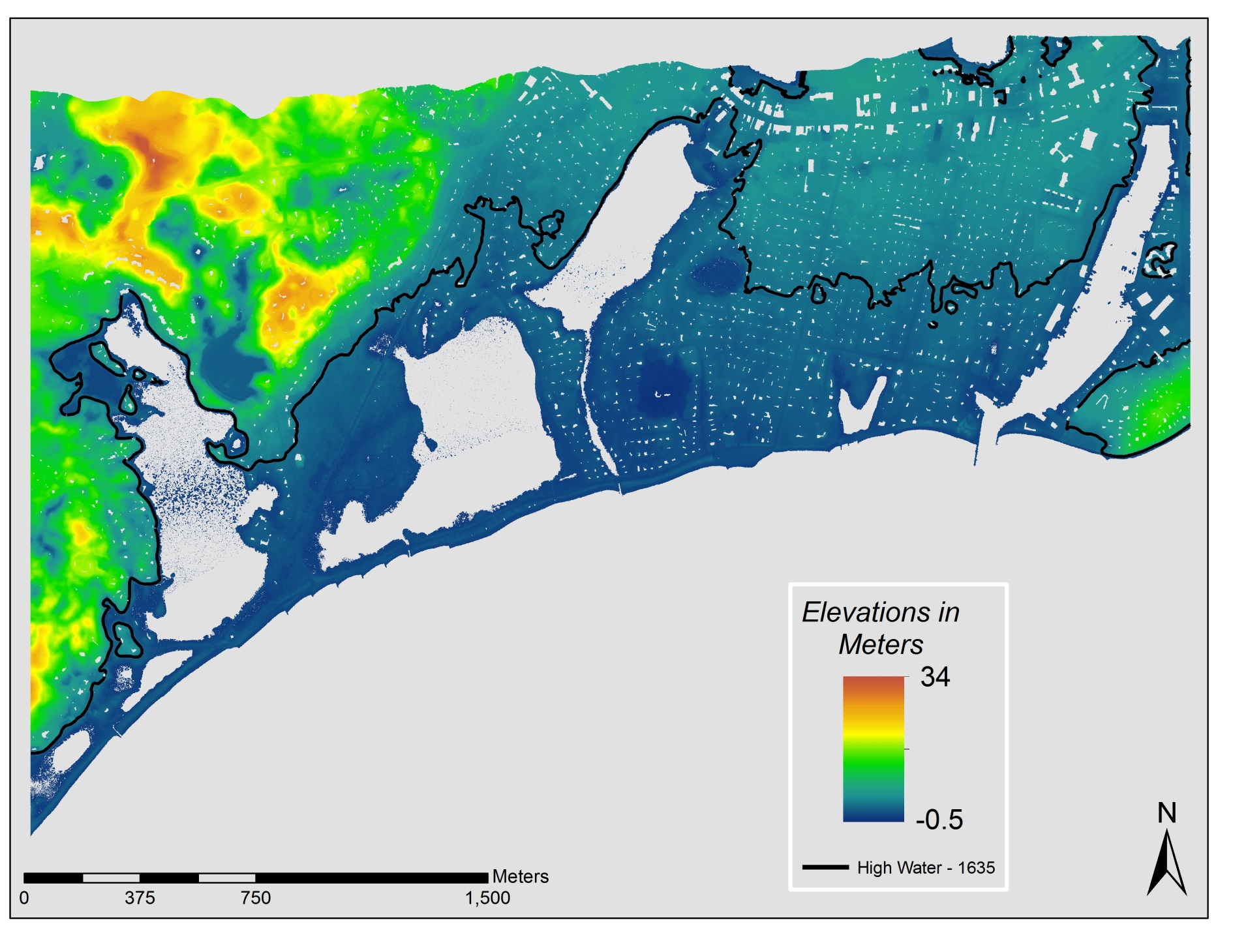 Falmouth
3.6 m of inundation
What if the1635 hurricane hit today?
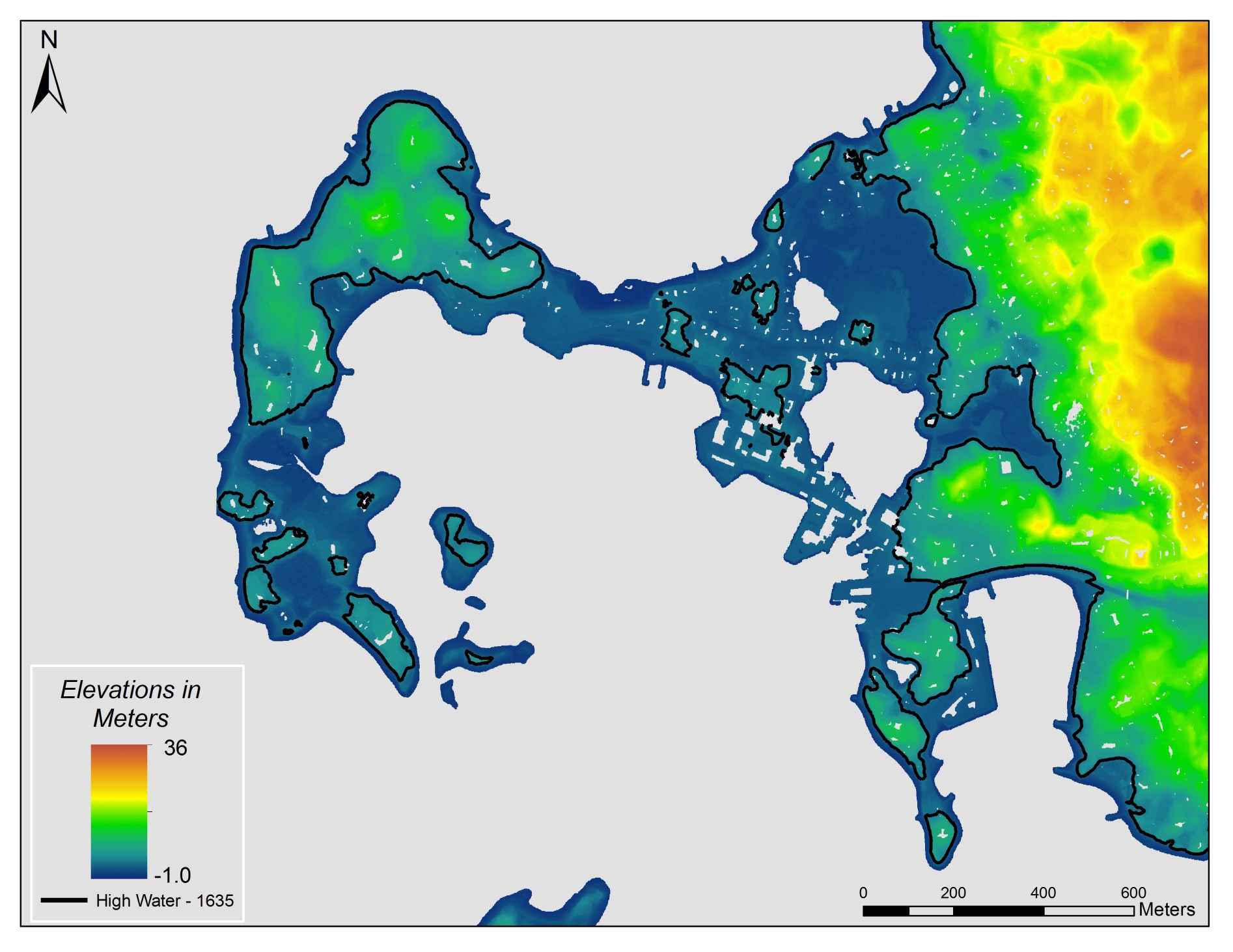 What if Sandy hit SE New England?
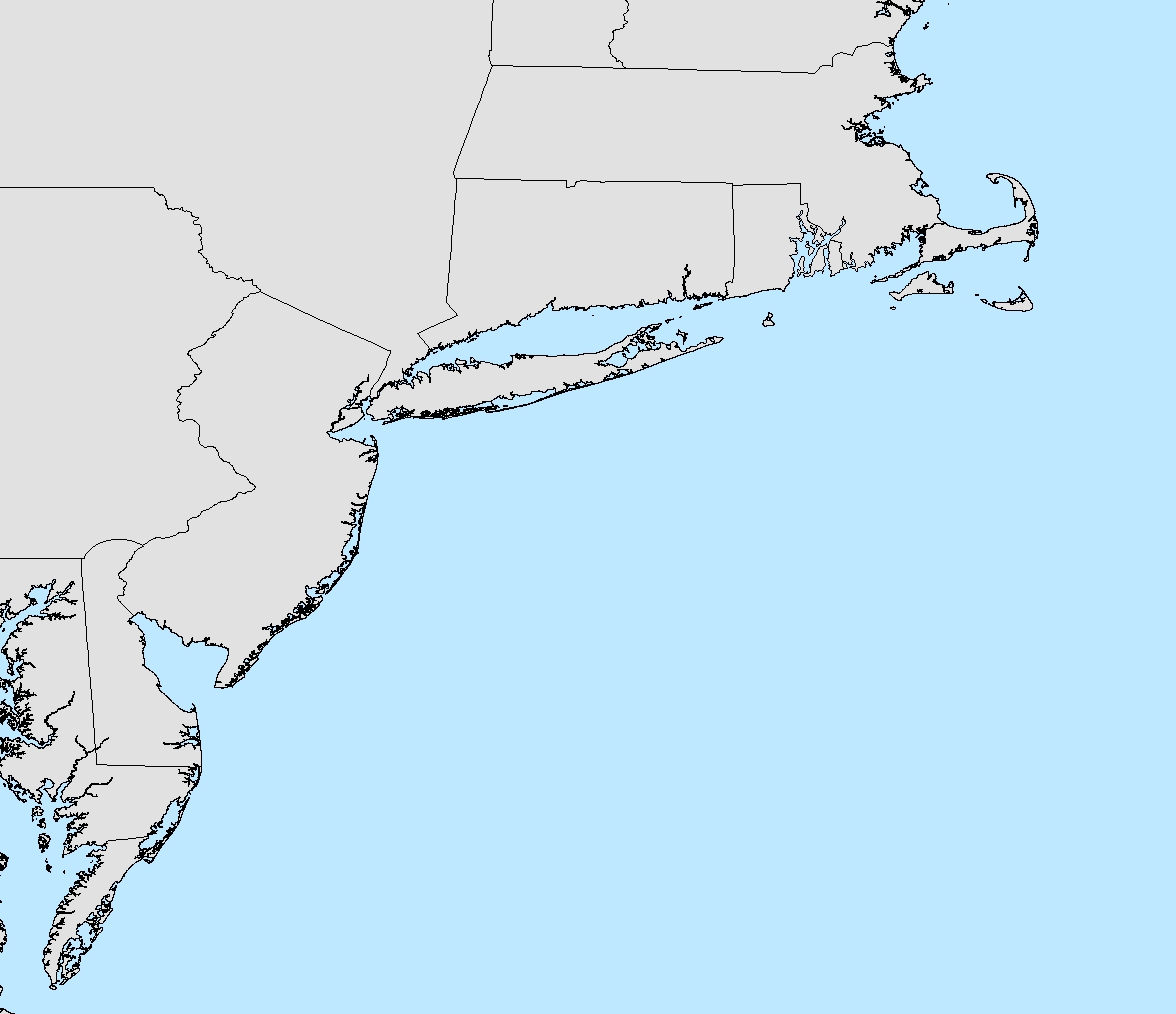 Sandy
What if Sandy hit SE New England?
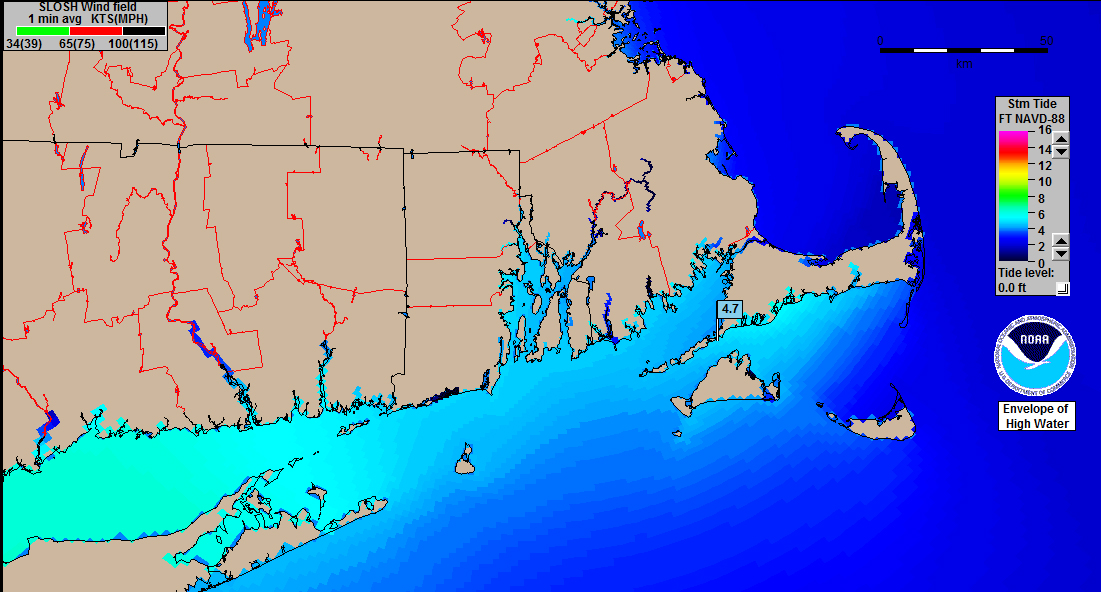 ~1.4 m of surge at Woods Hole
What if Sandy hit SE New England?
SLOSH simulation for Woods Hole (above astronomical tide)
Woods Hole, MA
Monthly highest water Woods Hole tide gauge (above MHW)
SLOSH simulation for Woods Hole (above MHW)
Hypothetical SE New England Sandy landfall
feet
meters
15
1635
4
1954
(Carol)
1815
1938
10
3
1991 (Bob)
Sandy
1960 (Donna)
1944
1727
2
1869
1804
Irene
5
1
0
0
1940
1950
1955
1995
1945
1960
1970
1980
1990
1965
1975
1985
2000
Year
Boldt et al. (2010)